Communications II
Digital Communications
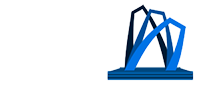 مدولاسیون های کریر دیجیتال
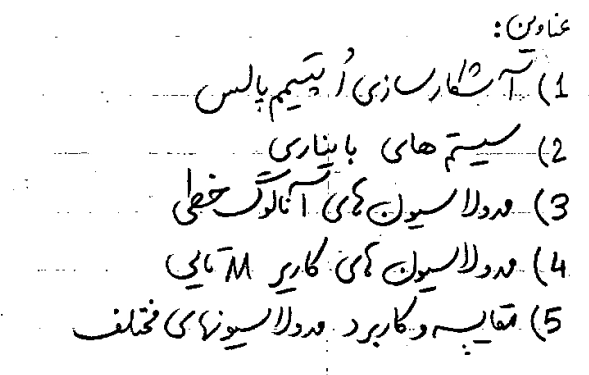 مدولاسیون های کریر دیجیتال
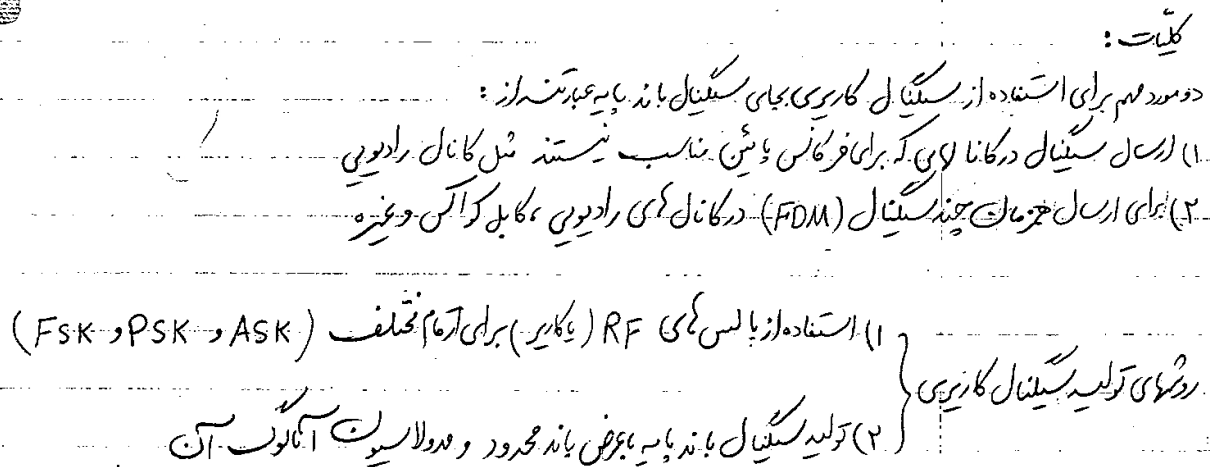 مدولاسیون های کریر دیجیتال
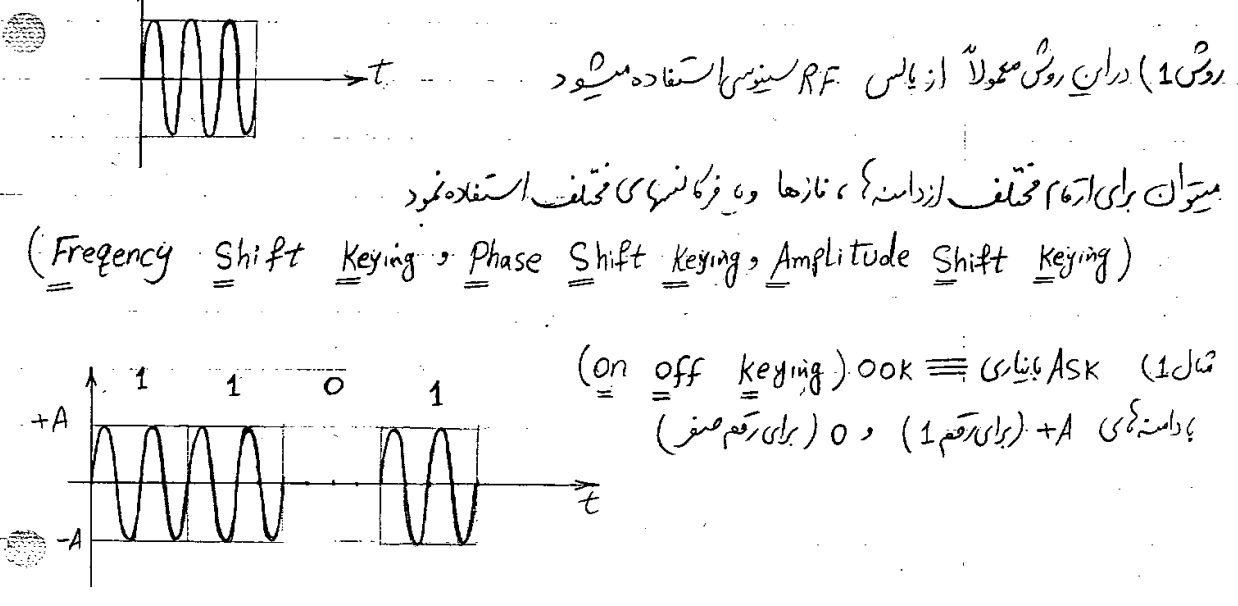 مدولاسیون های کریر دیجیتال
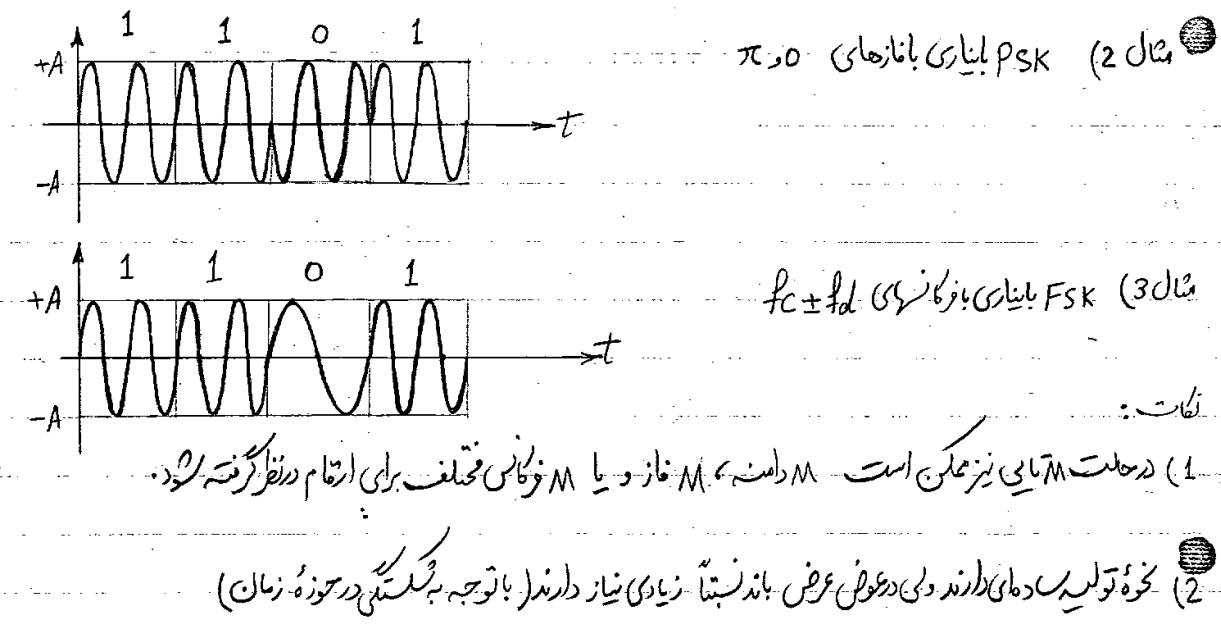 مدولاسیون های کریر دیجیتال
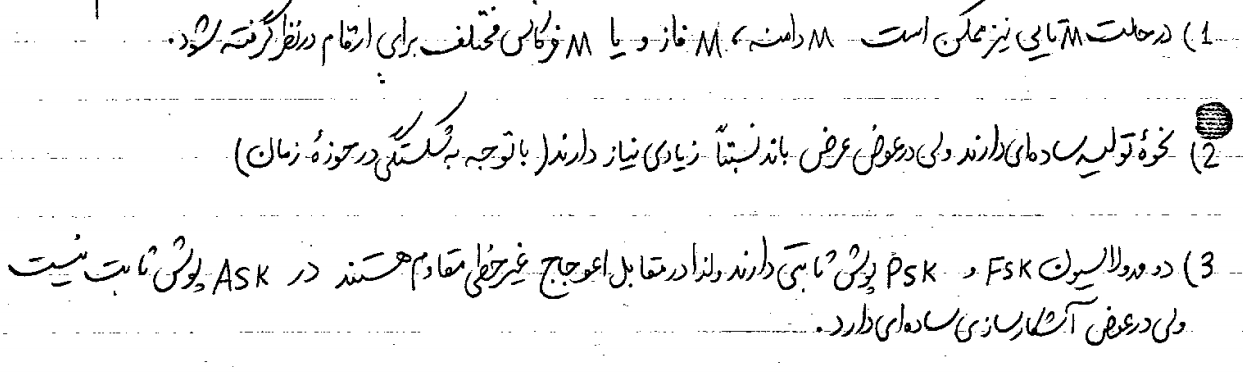 مدولاسیون های کریر دیجیتال
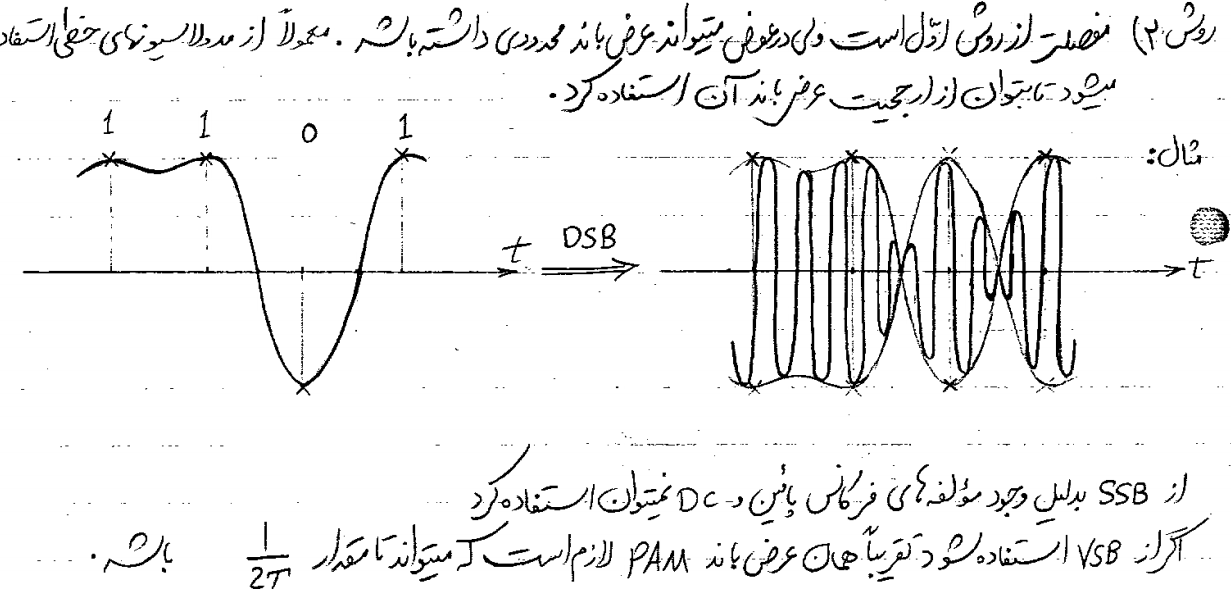 مدولاسیون های کریر دیجیتال
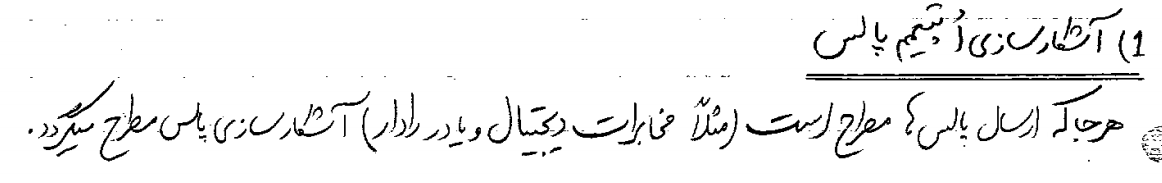 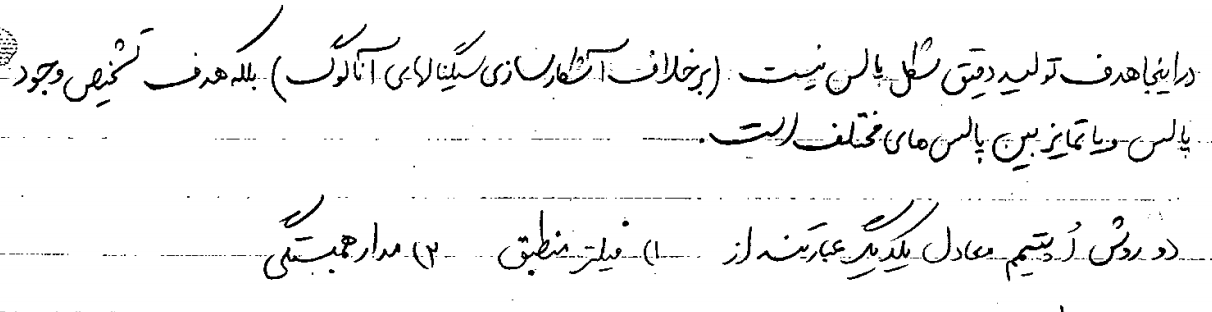 مدولاسیون های کریر دیجیتال
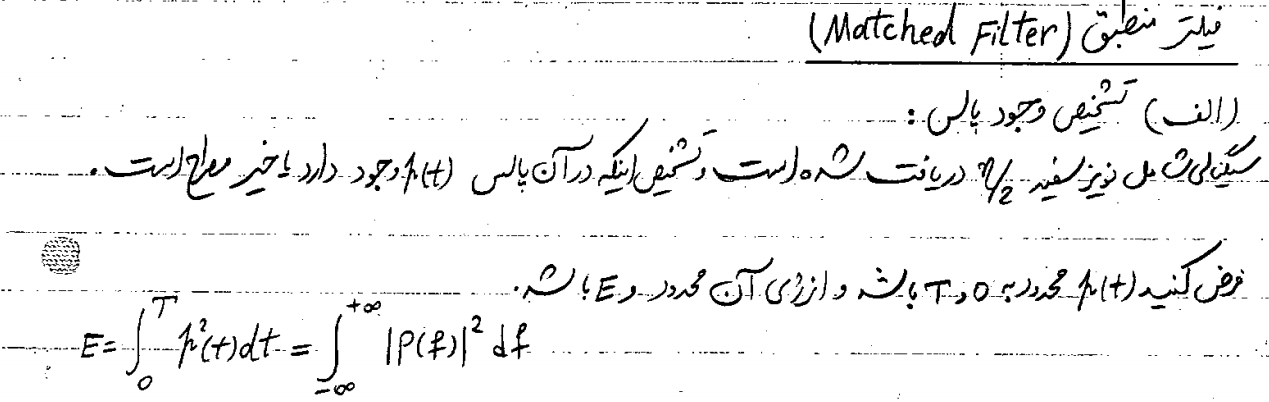 مدولاسیون های کریر دیجیتال
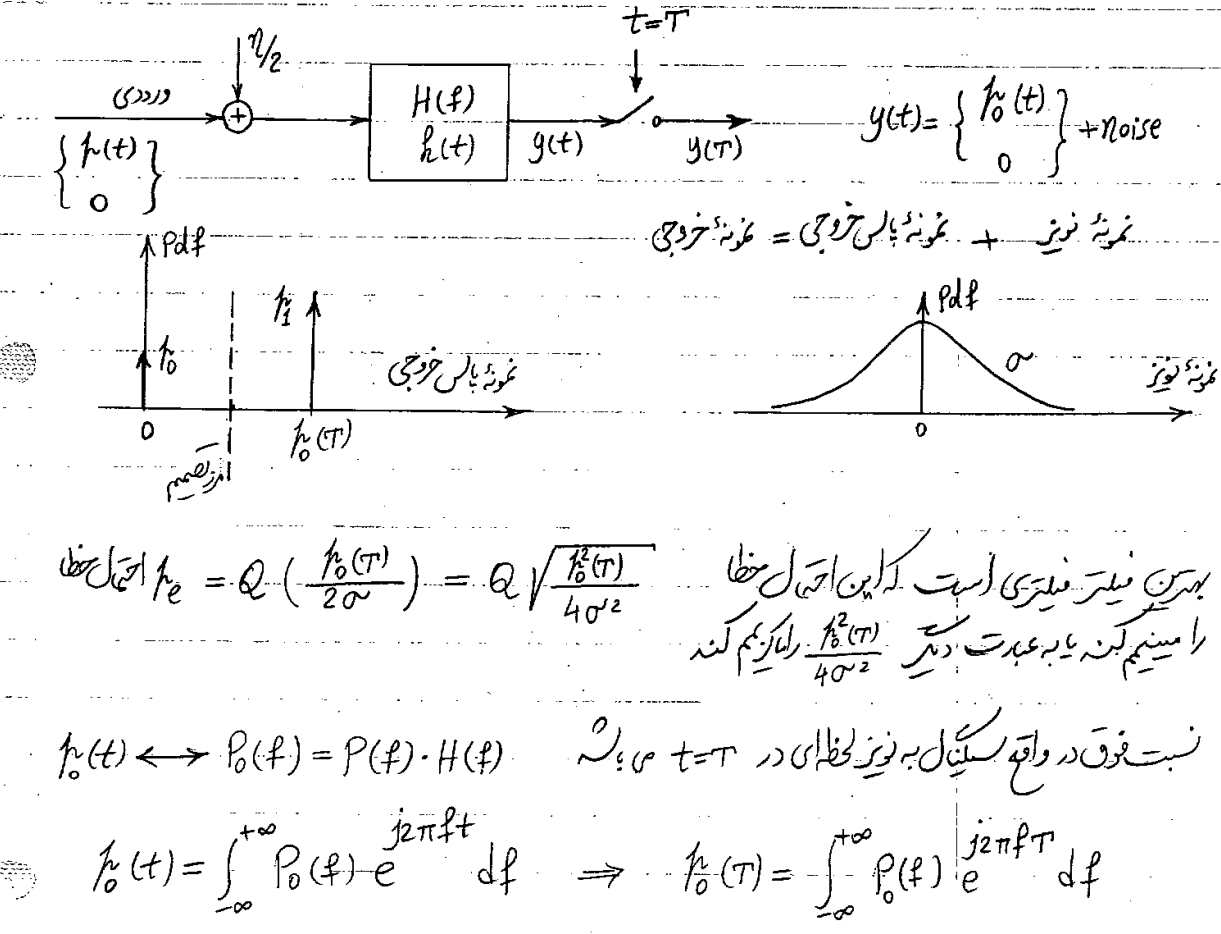 مدولاسیون های کریر دیجیتال
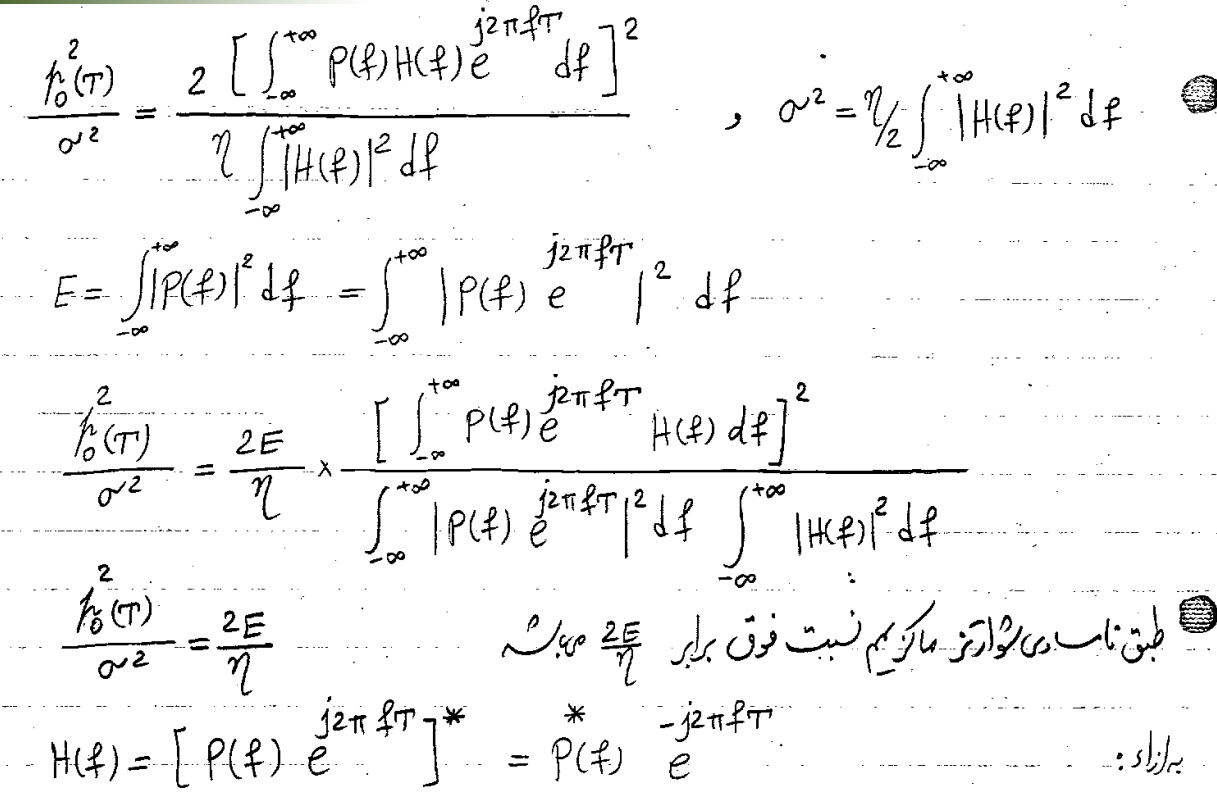 مدولاسیون های کریر دیجیتال
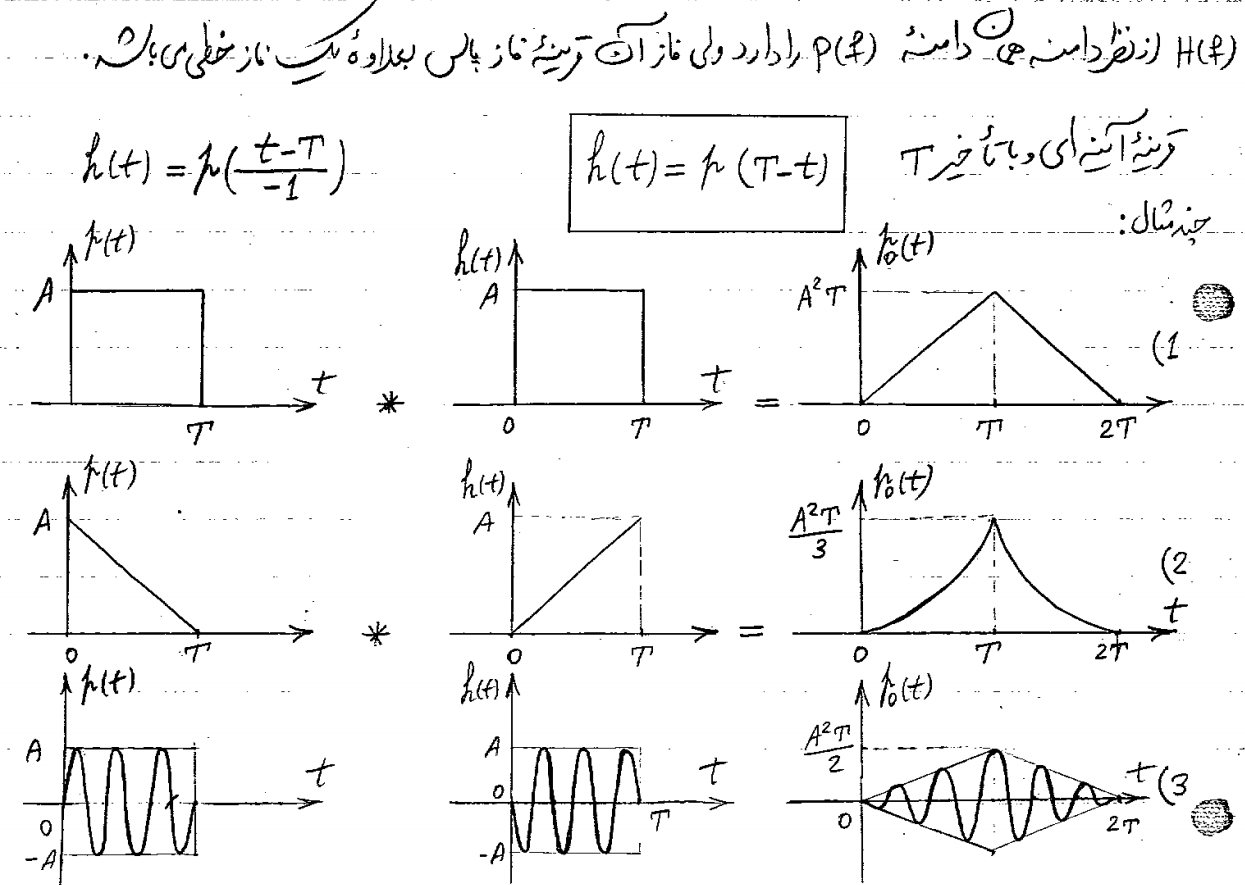 مدولاسیون های کریر دیجیتال
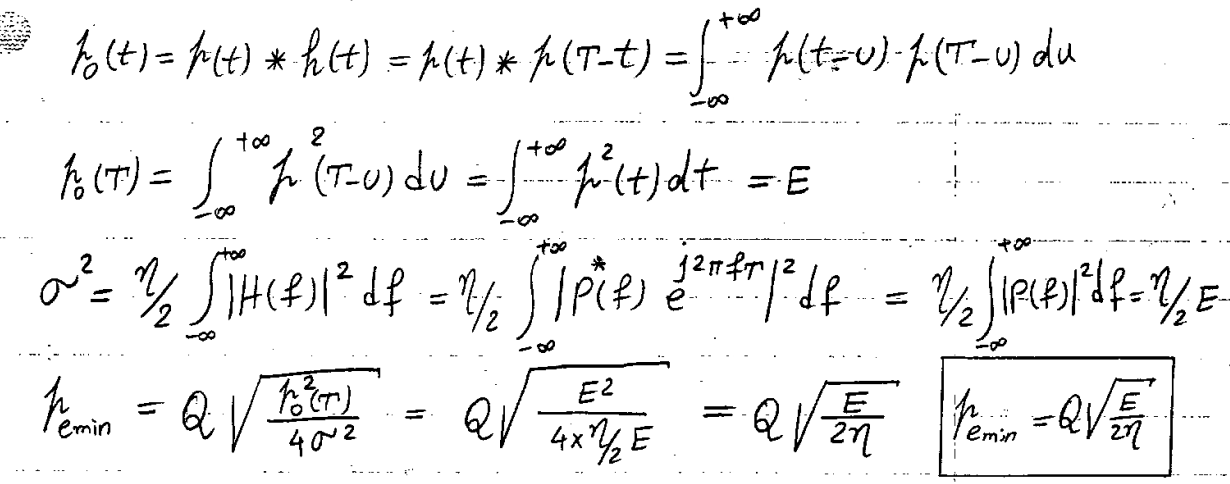 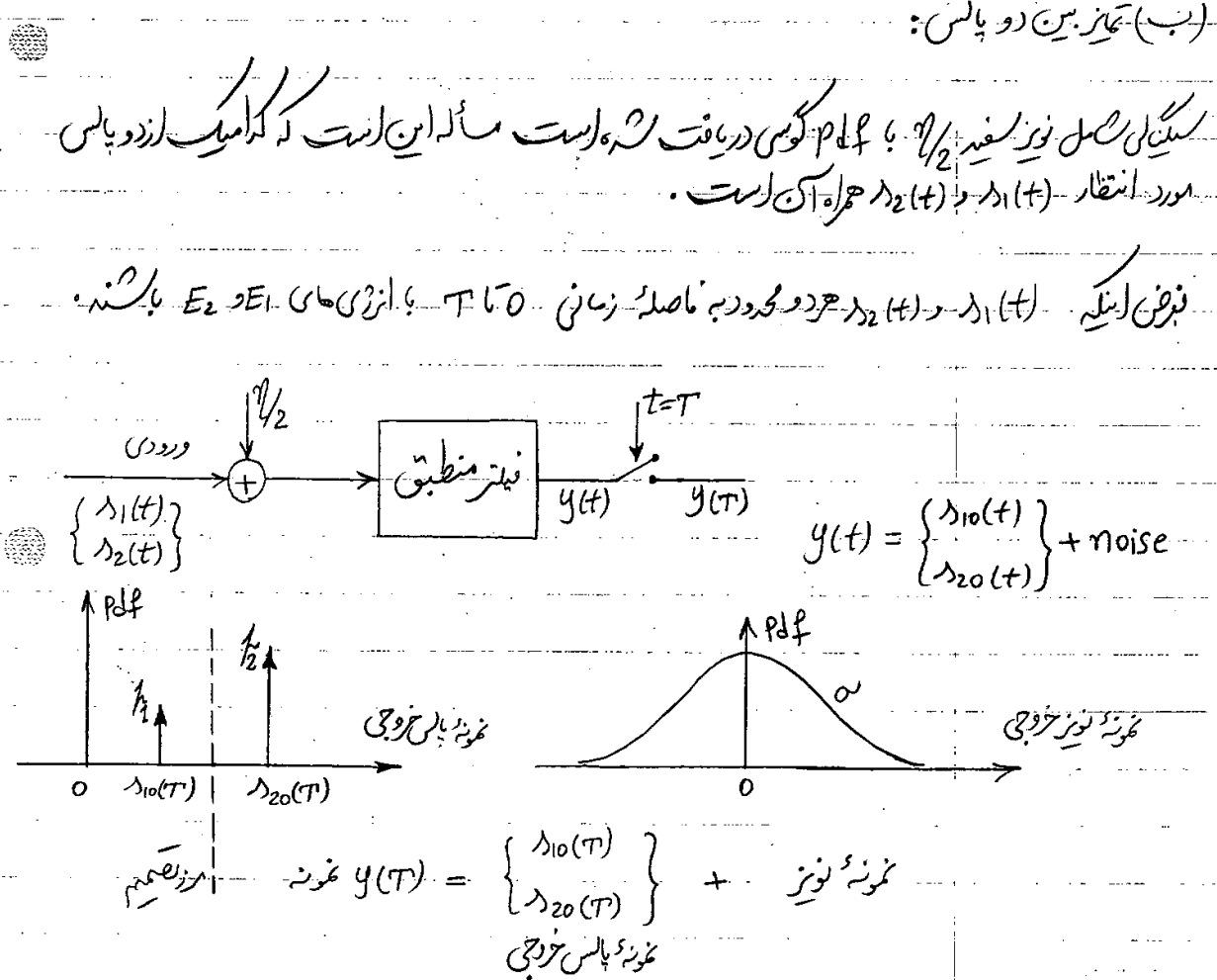 مدولاسیون های کریر دیجیتال
مدولاسیون های کریر دیجیتال
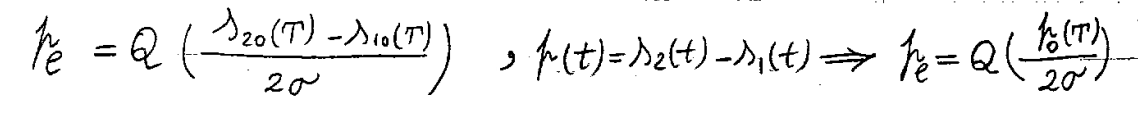 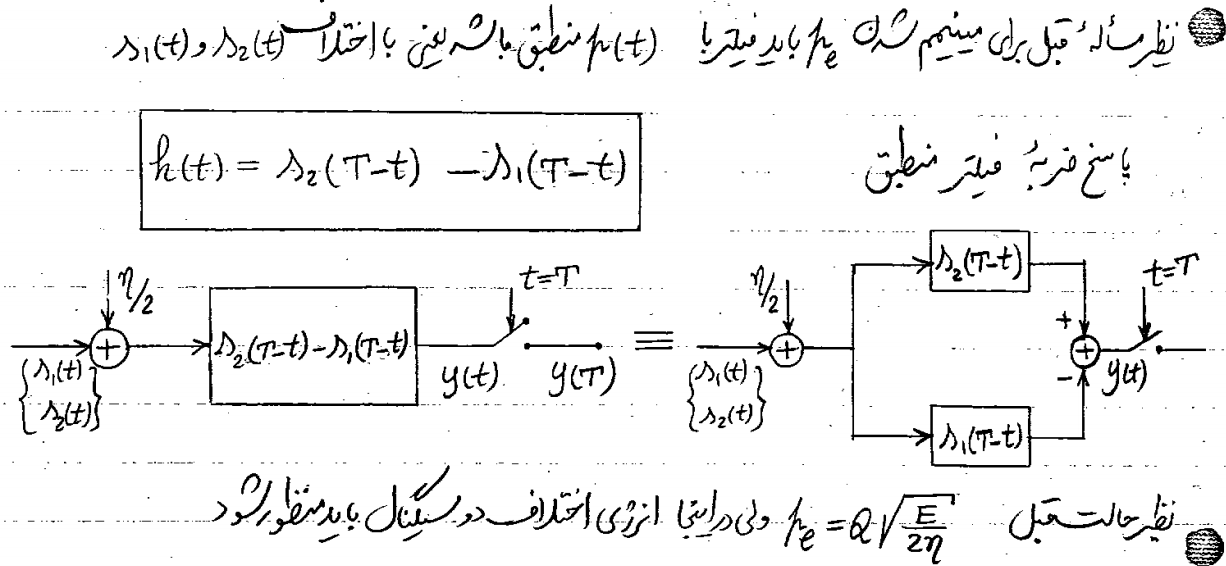 مدولاسیون های کریر دیجیتال
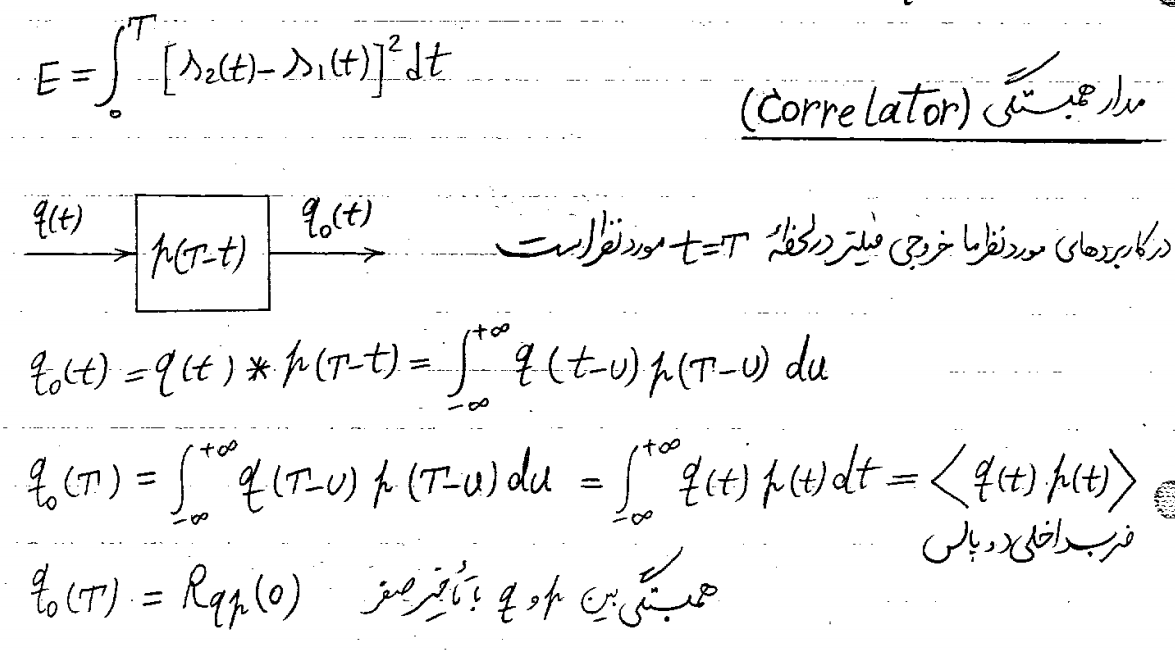 مدولاسیون های کریر دیجیتال
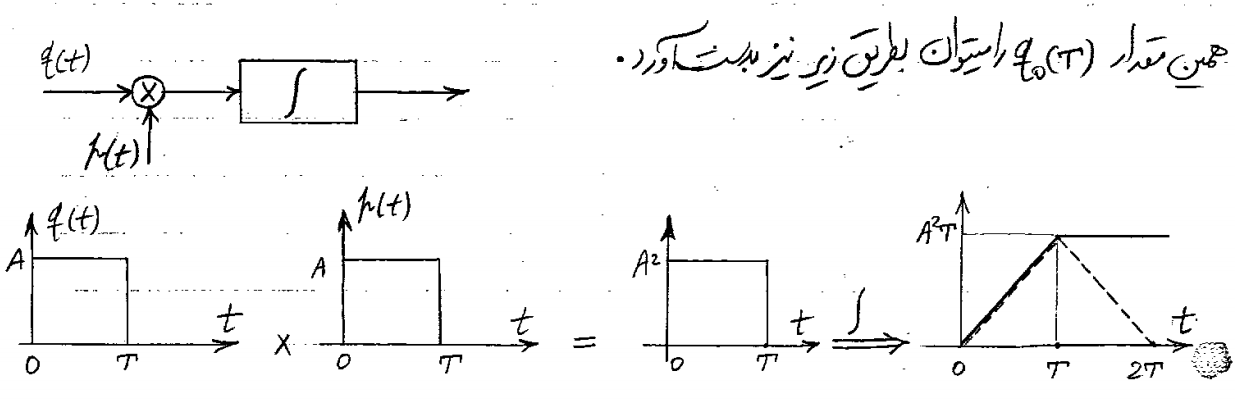 مدولاسیون های کریر دیجیتال
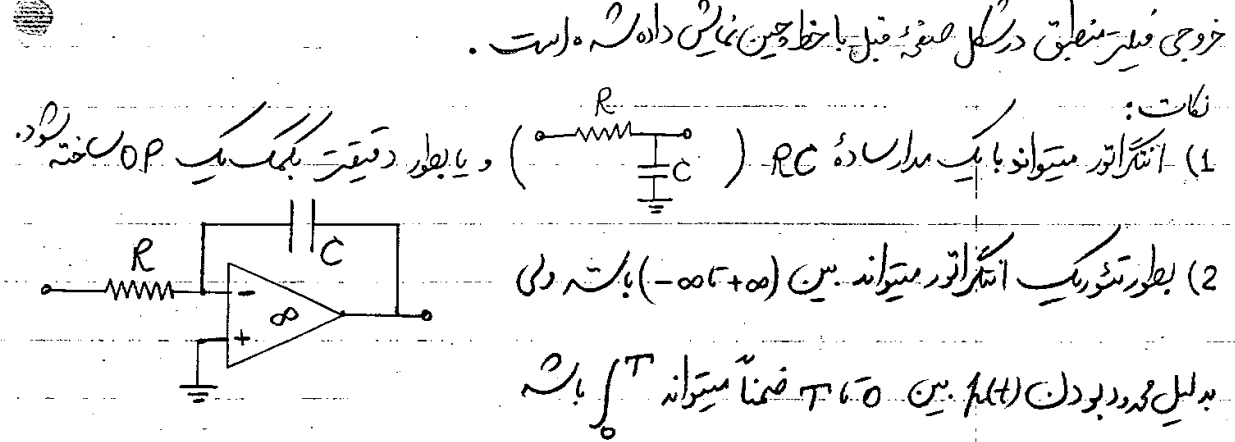 مدولاسیون های کریر دیجیتال
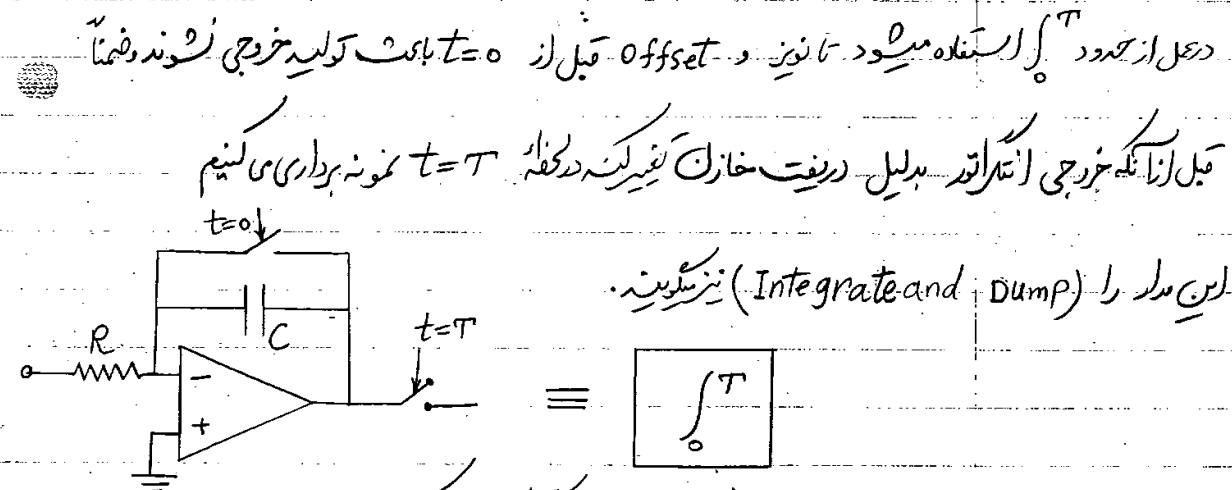 مدولاسیون های کریر دیجیتال
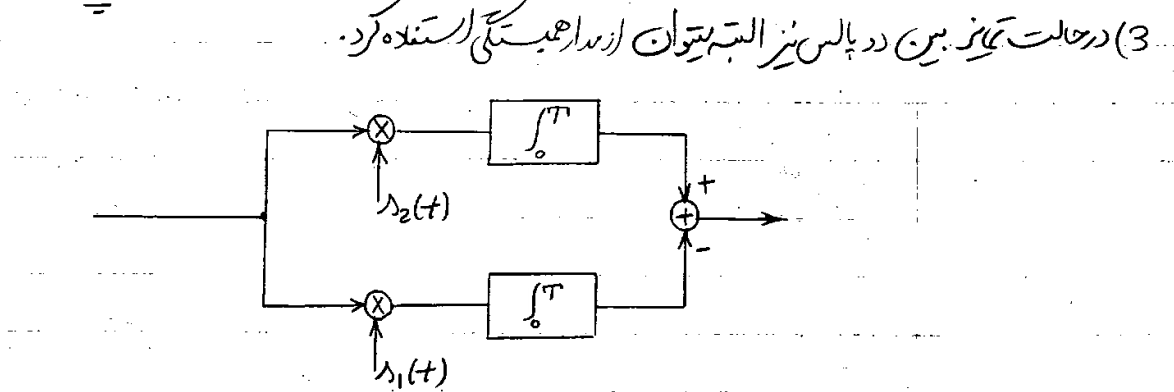 مدولاسیون های کریر دیجیتال
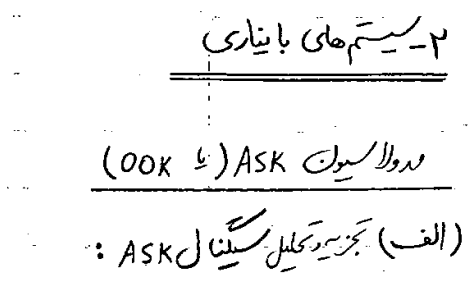 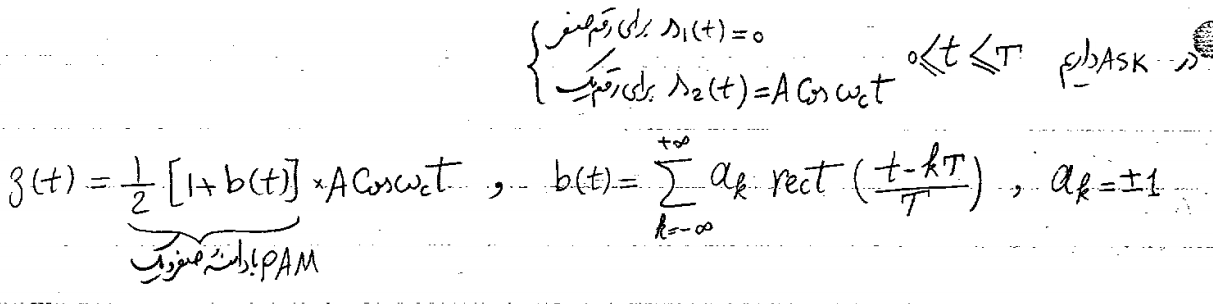 مدولاسیون های کریر دیجیتال
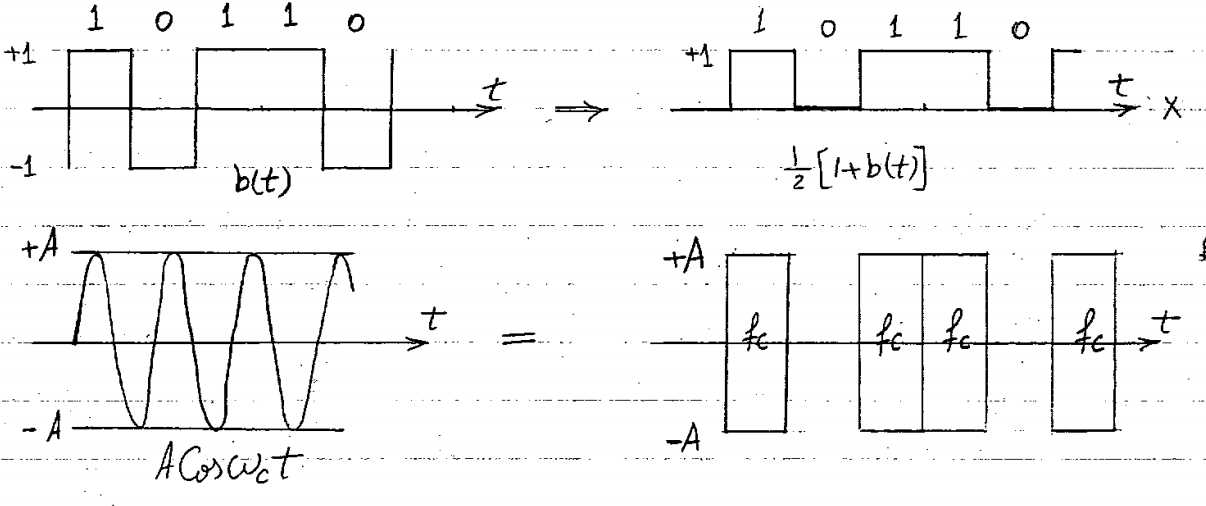 مدولاسیون های کریر دیجیتال
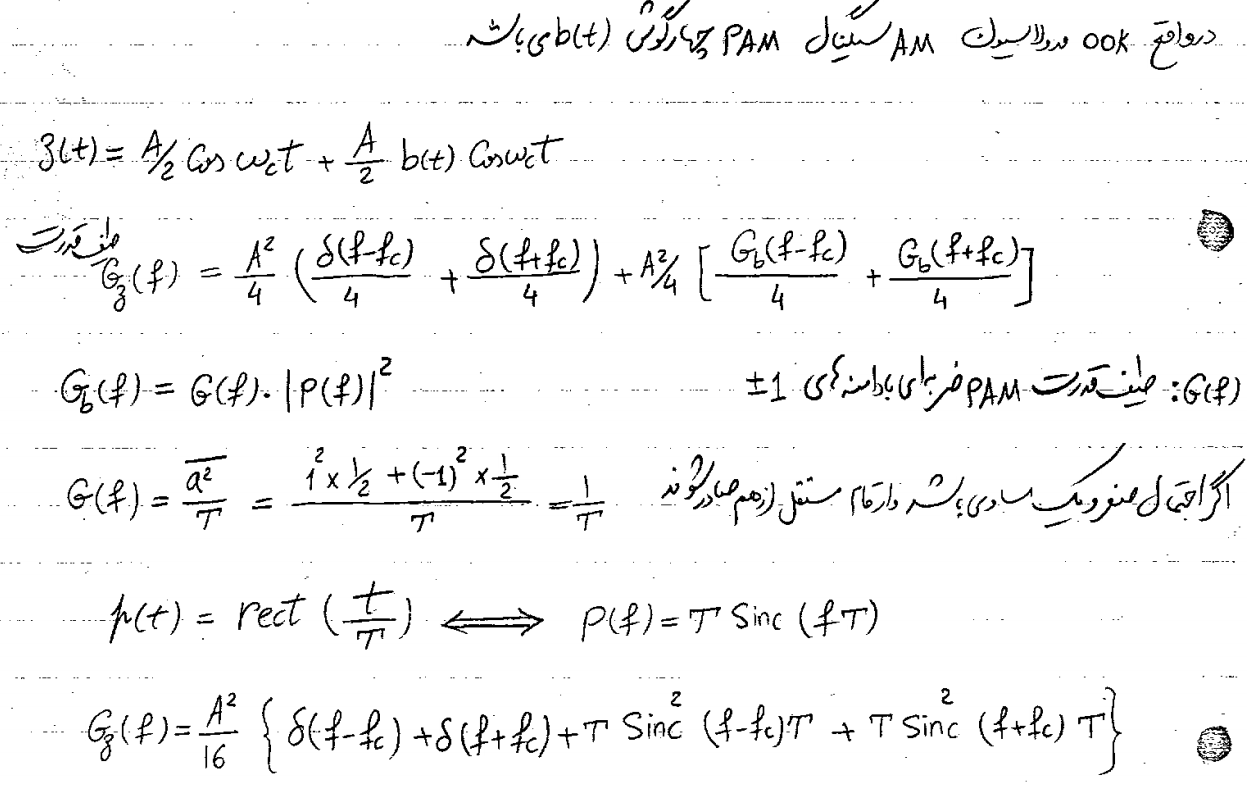 مدولاسیون های کریر دیجیتال
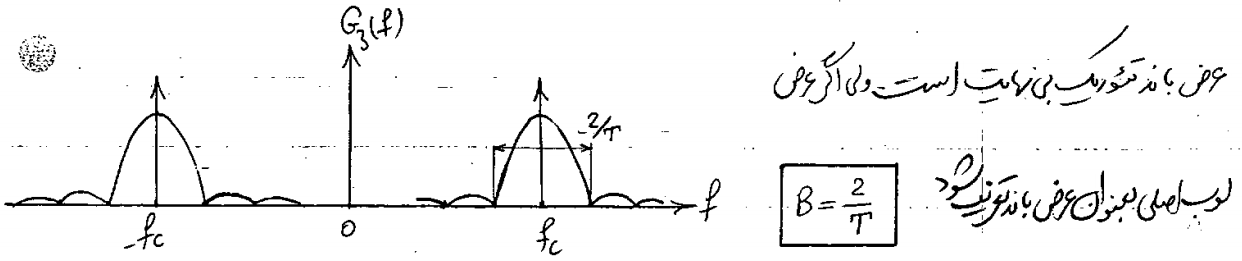 مدولاسیون های کریر دیجیتال
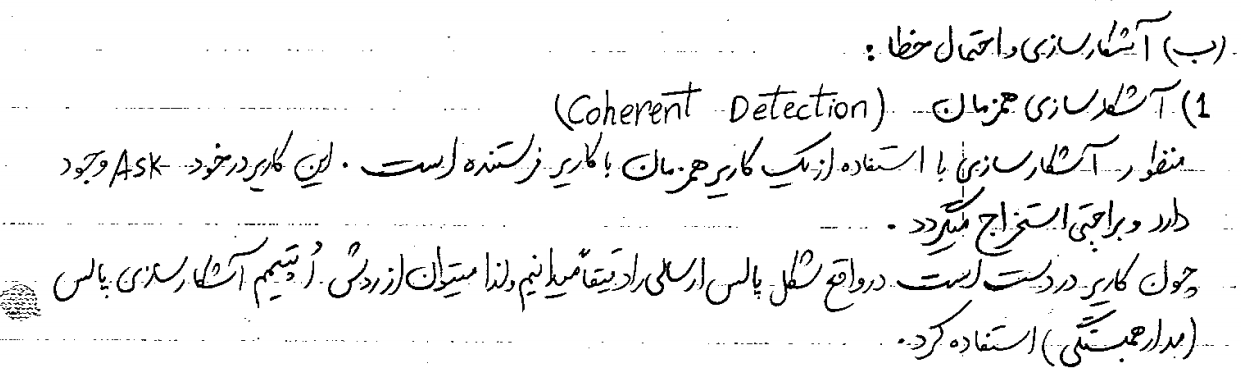 مدولاسیون های کریر دیجیتال
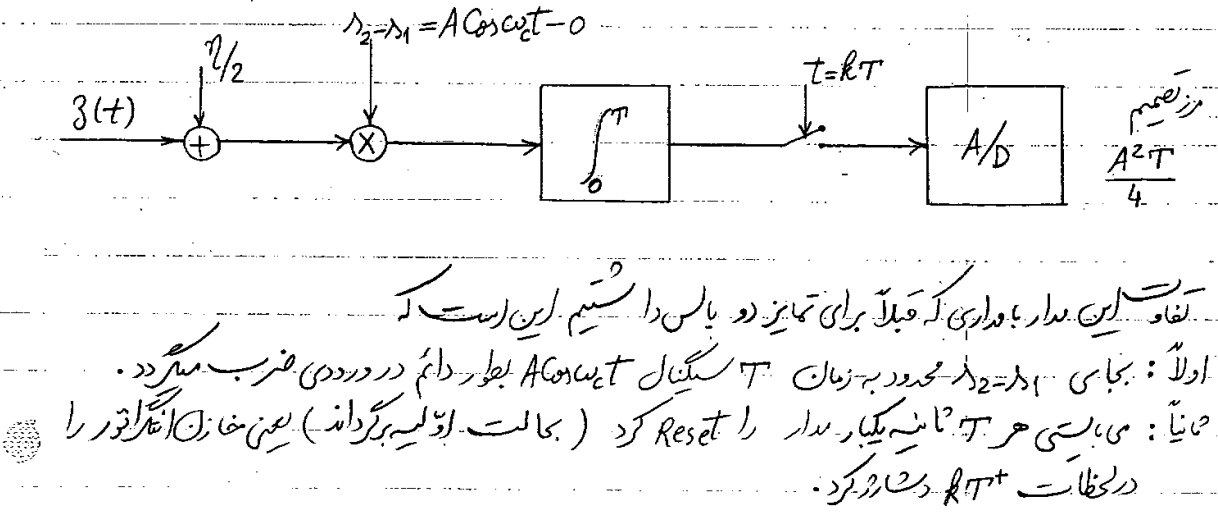 مدولاسیون های کریر دیجیتال
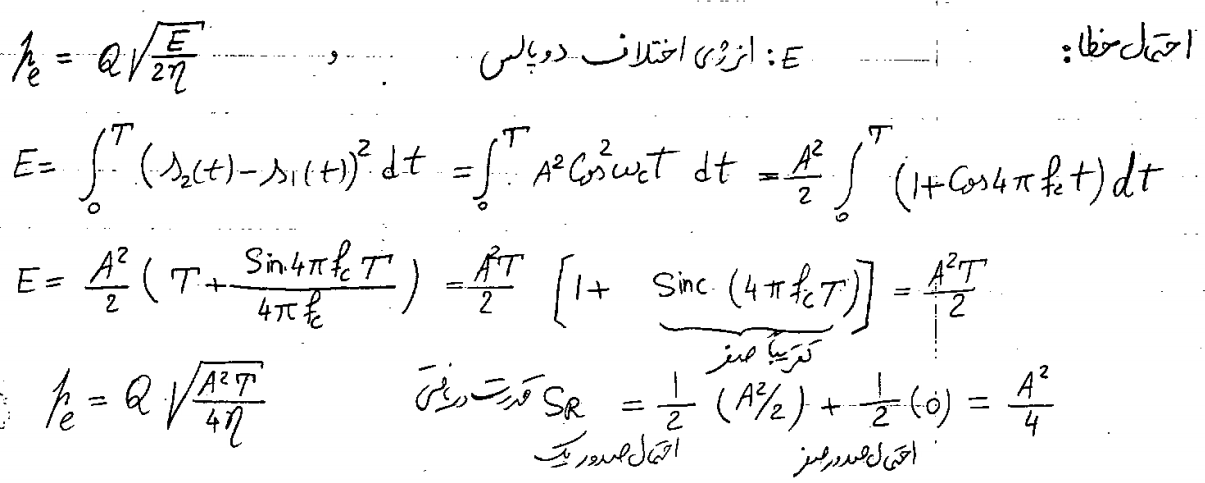 مدولاسیون های کریر دیجیتال
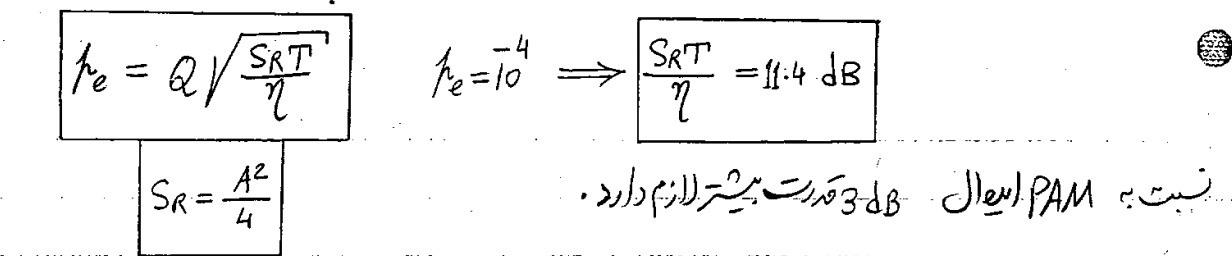 مدولاسیون های کریر دیجیتال
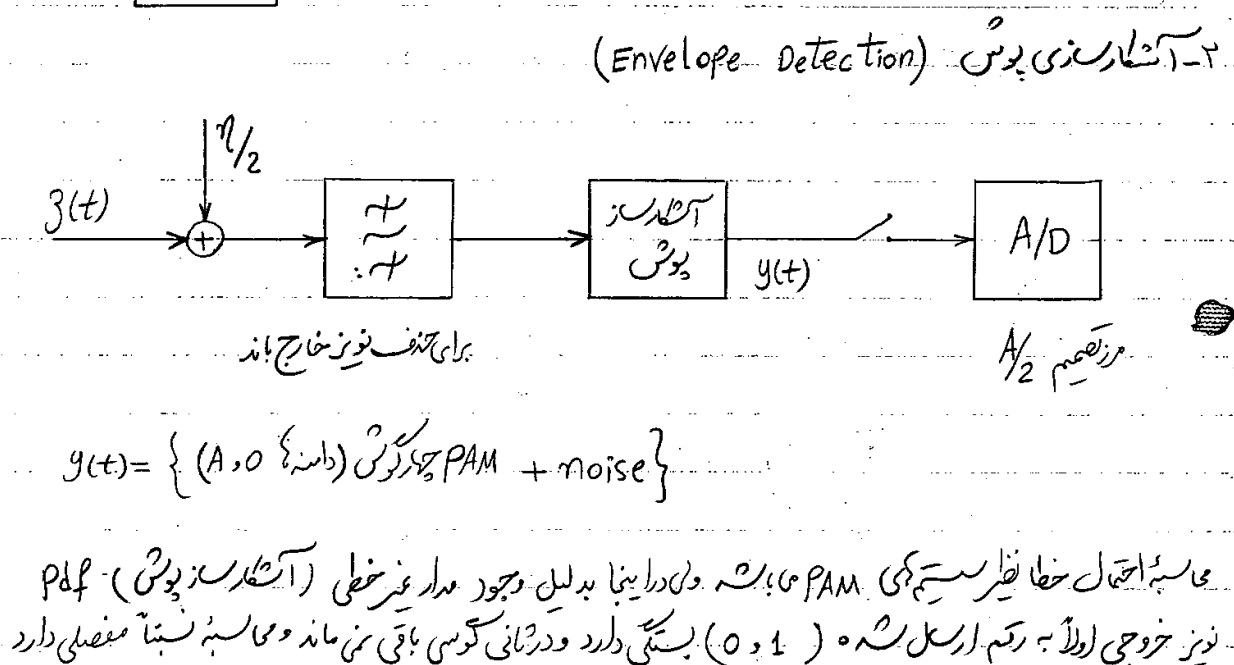 مدولاسیون های کریر دیجیتال
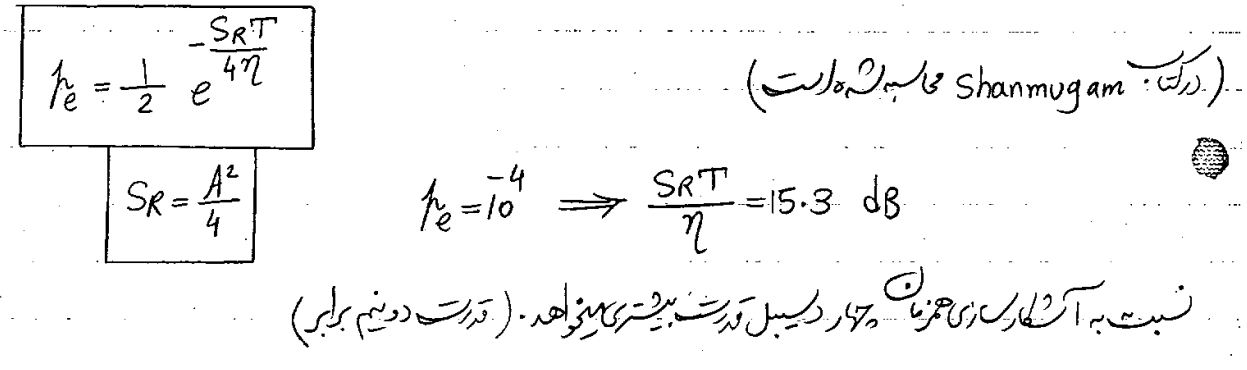 مدولاسیون های کریر دیجیتال
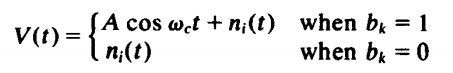 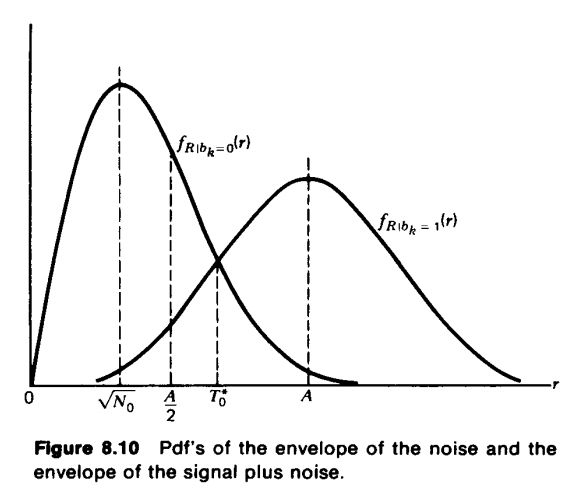 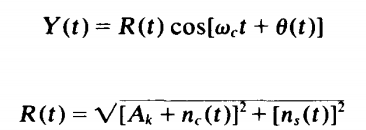 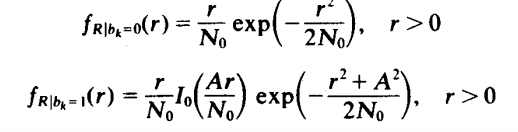 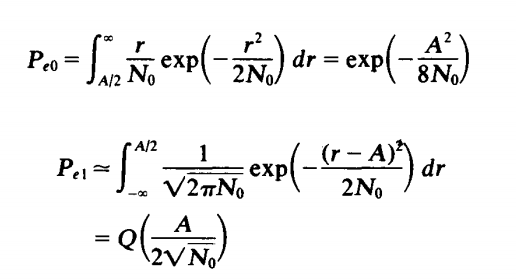 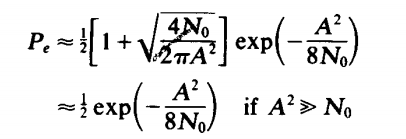 مدولاسیون های کریر دیجیتال
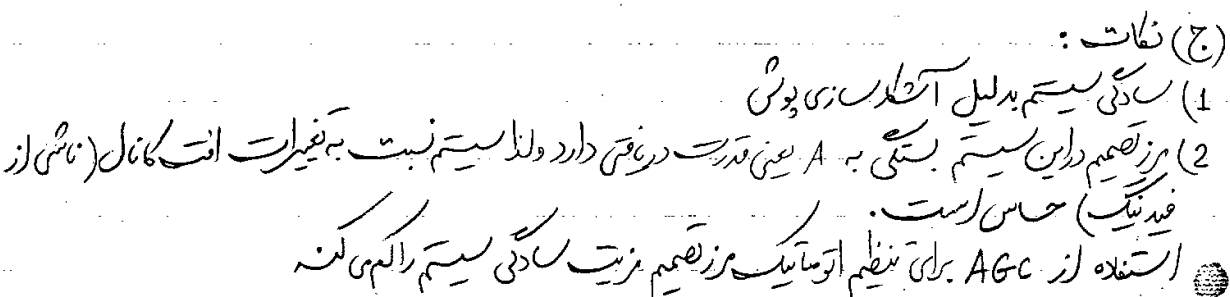 مدولاسیون های کریر دیجیتال
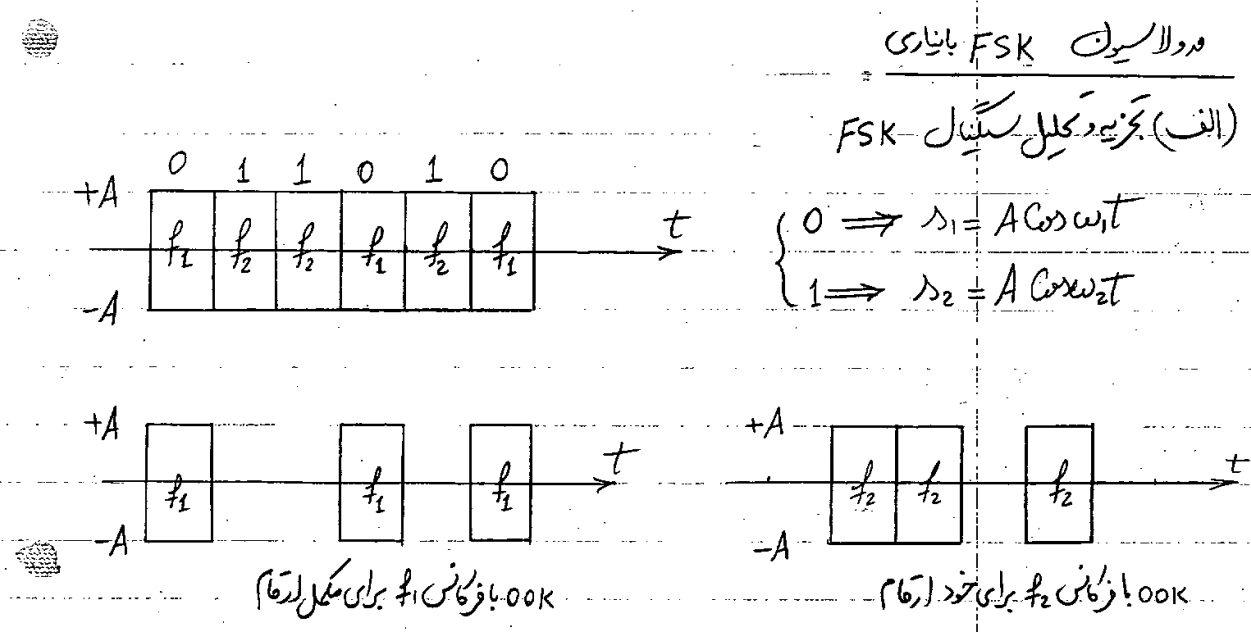 مدولاسیون های کریر دیجیتال
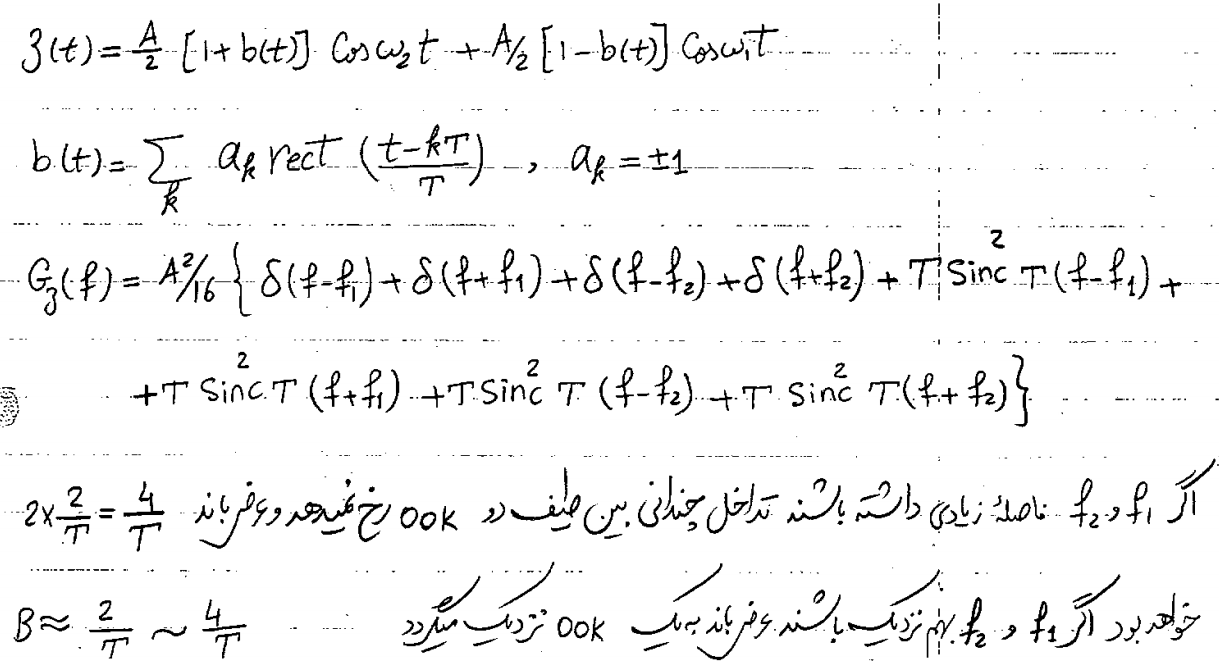 مدولاسیون های کریر دیجیتال
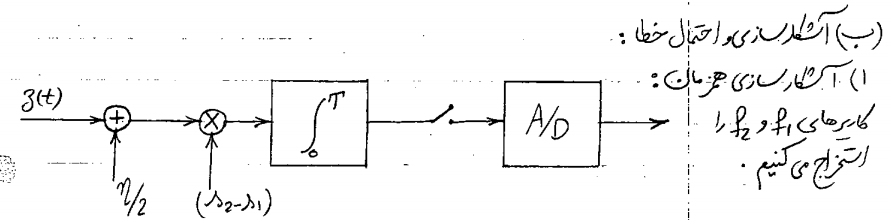 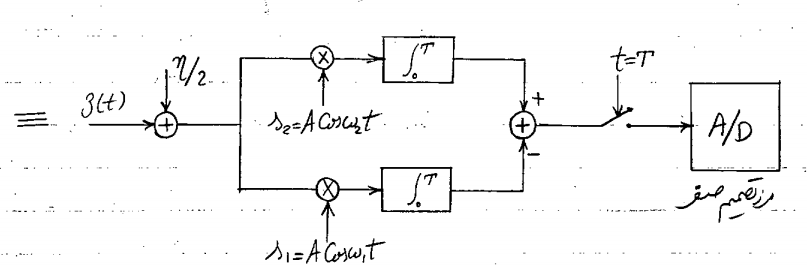 مدولاسیون های کریر دیجیتال
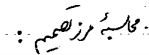 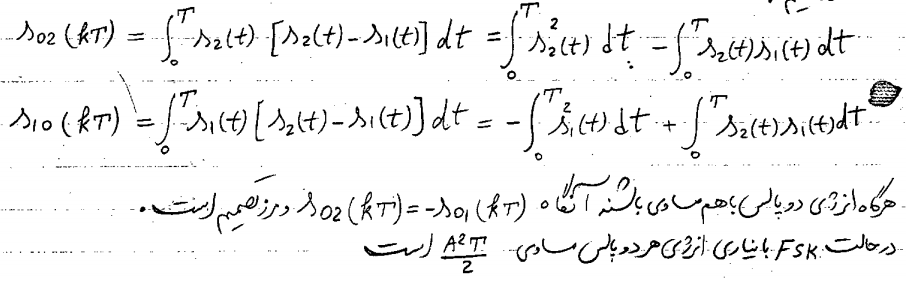 مدولاسیون های کریر دیجیتال
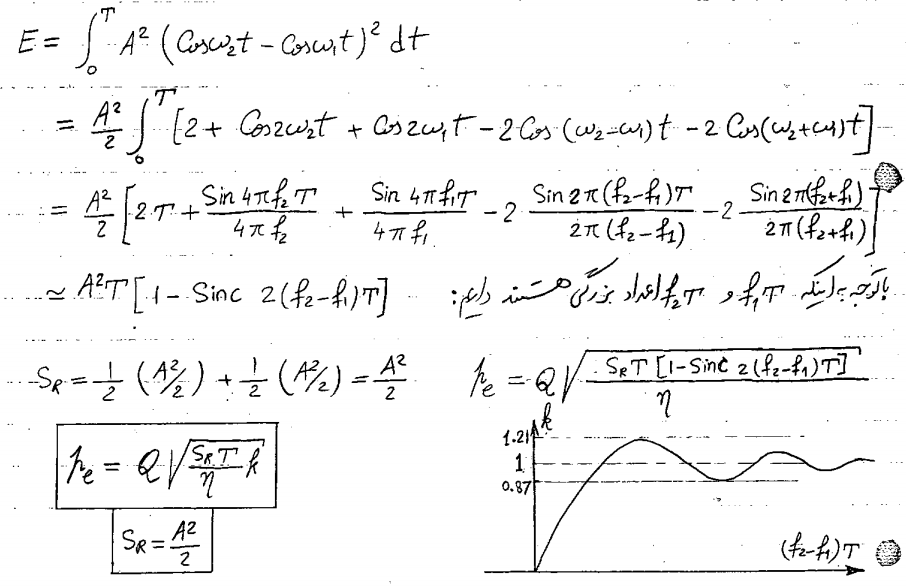 مدولاسیون های کریر دیجیتال
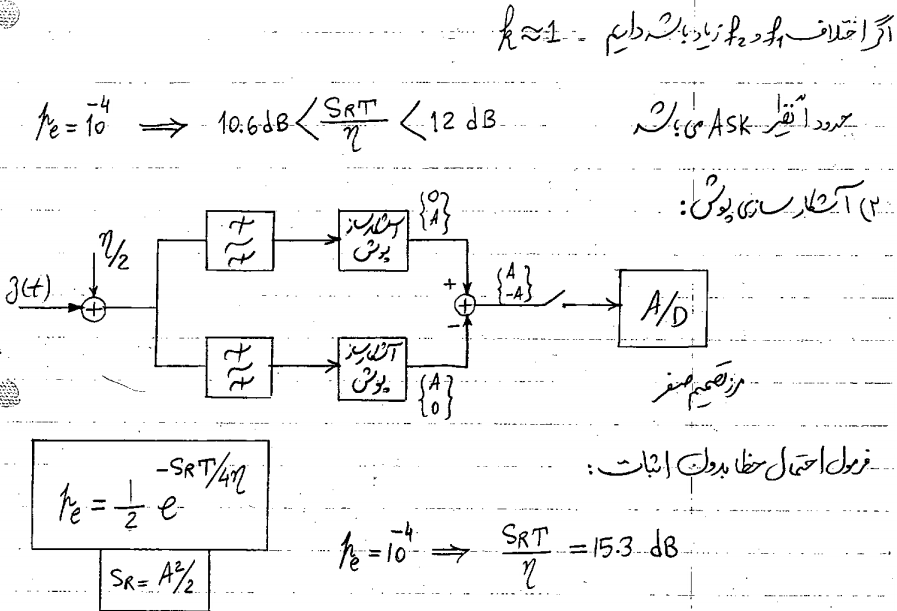 مدولاسیون های کریر دیجیتال
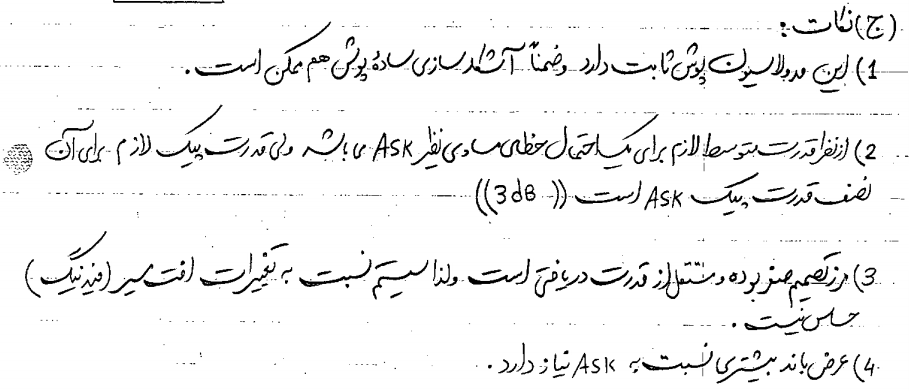 مدولاسیون های کریر دیجیتال
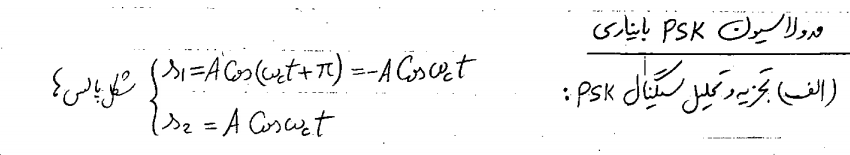 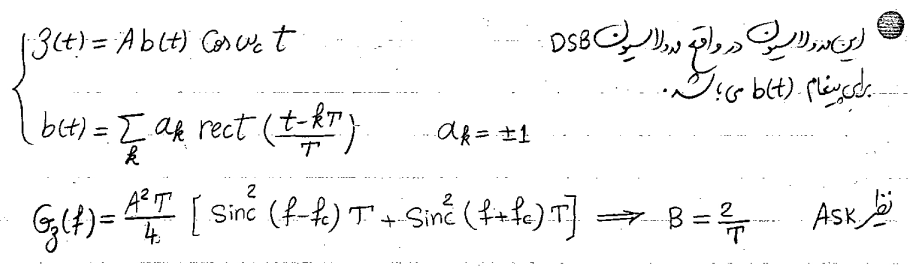 مدولاسیون های کریر دیجیتال
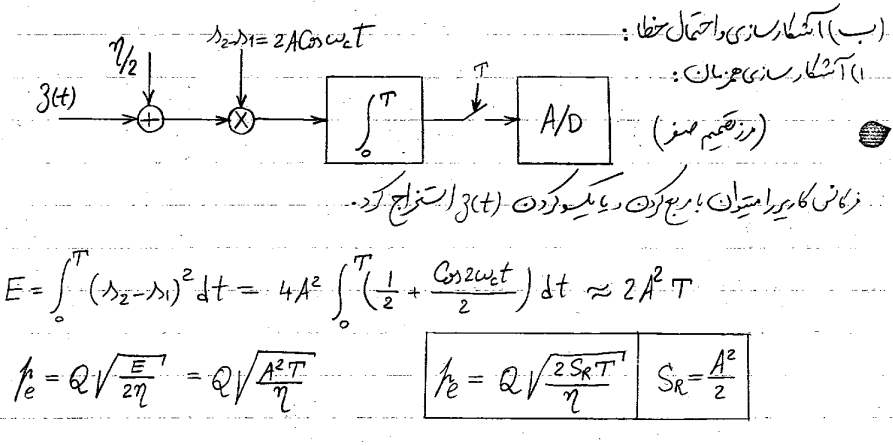 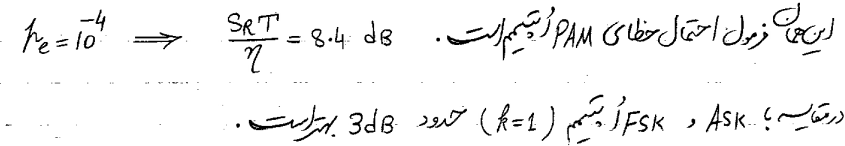 مدولاسیون های کریر دیجیتال
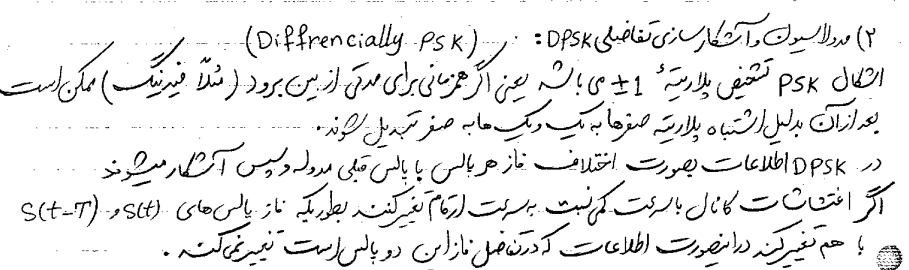 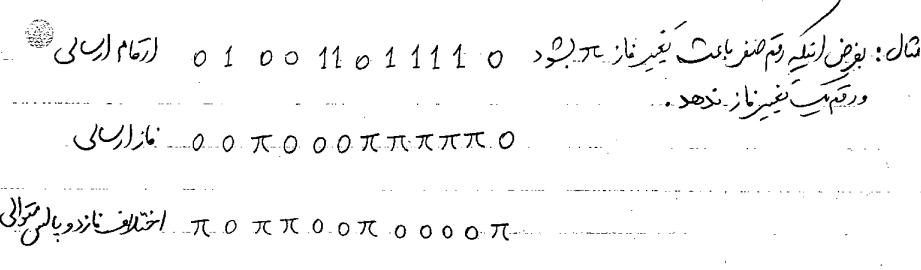 مدولاسیون های کریر دیجیتال
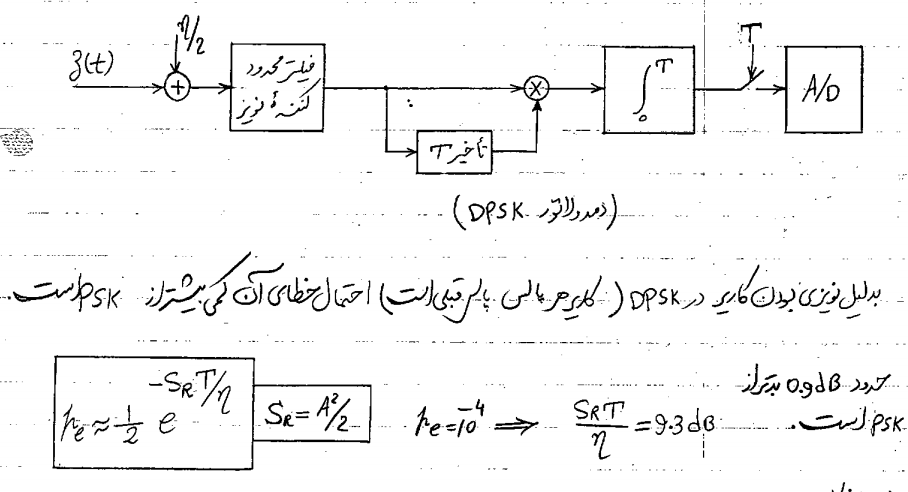 مدولاسیون های کریر دیجیتال
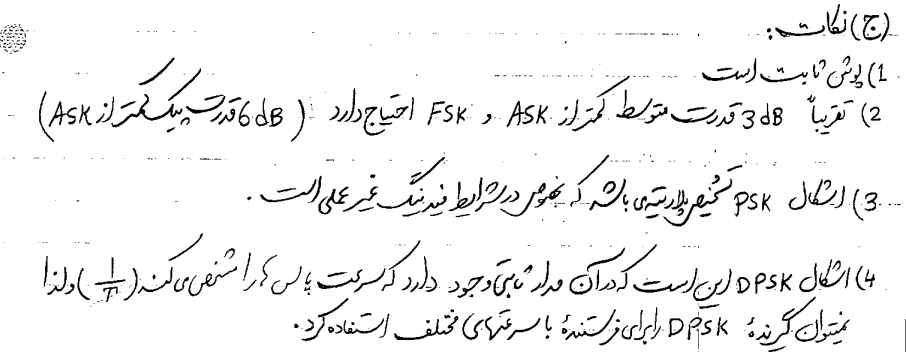 مدولاسیون های کریر دیجیتال
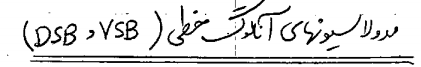 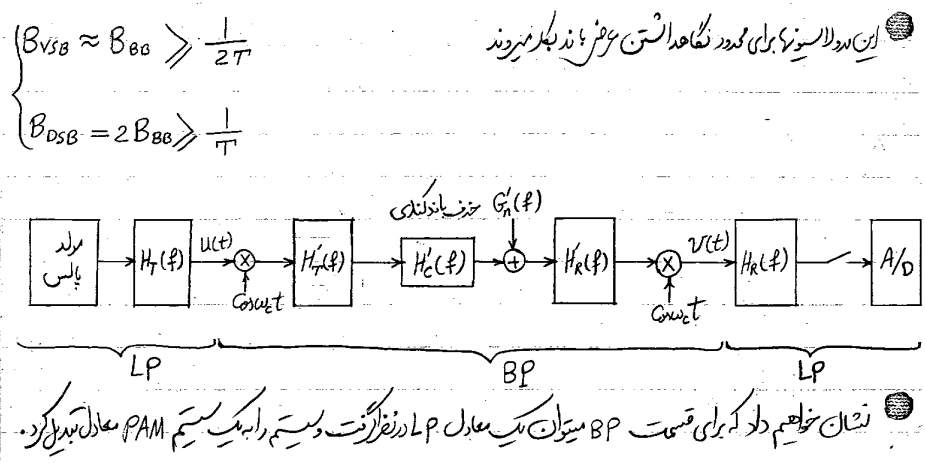 مدولاسیون های کریر دیجیتال
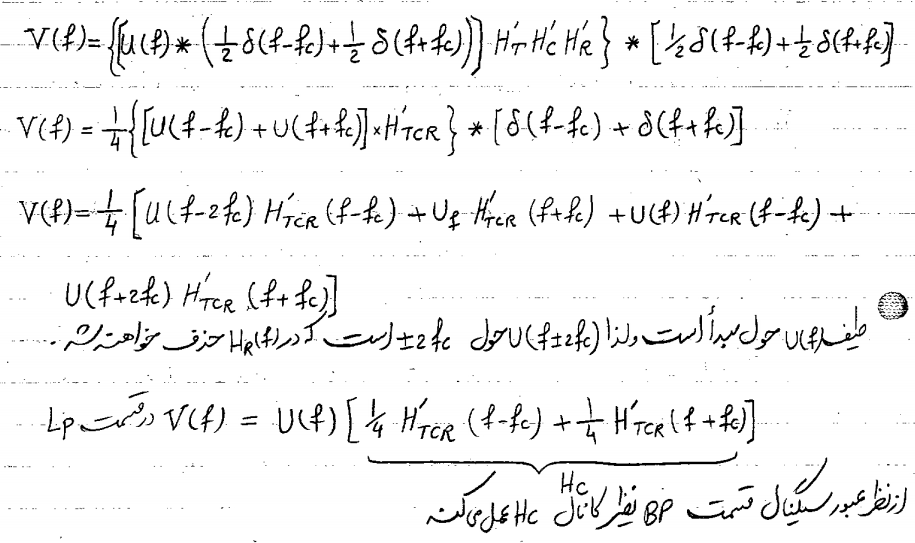 مدولاسیون های کریر دیجیتال
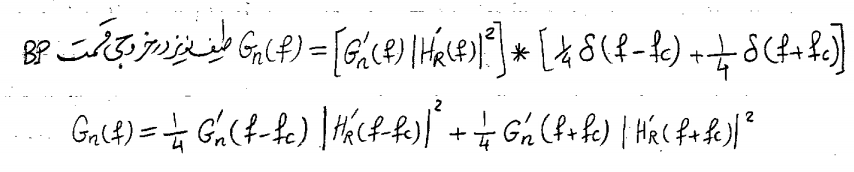 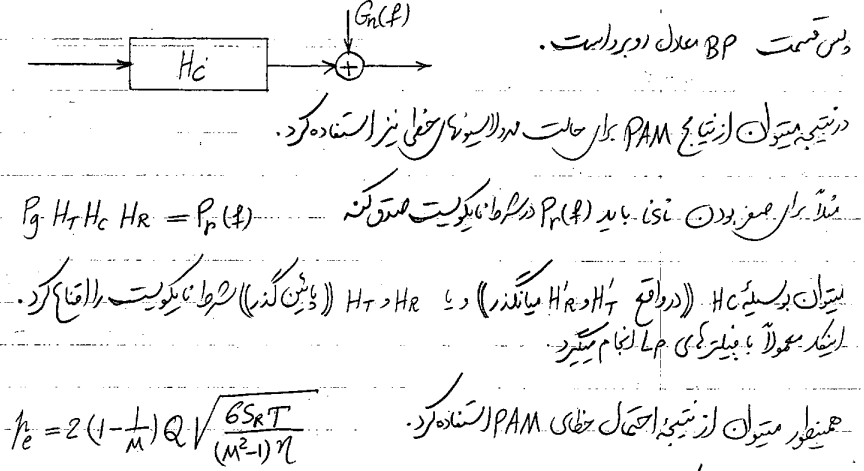 مدولاسیون های کریر دیجیتال
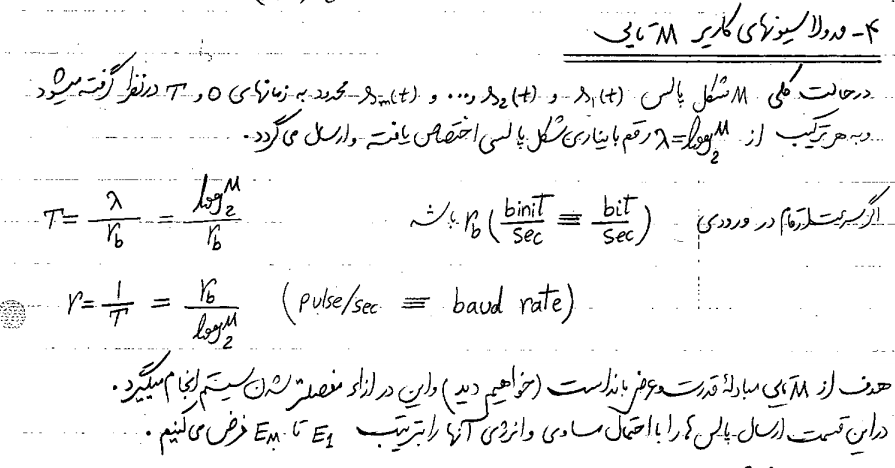 مدولاسیون های کریر دیجیتال
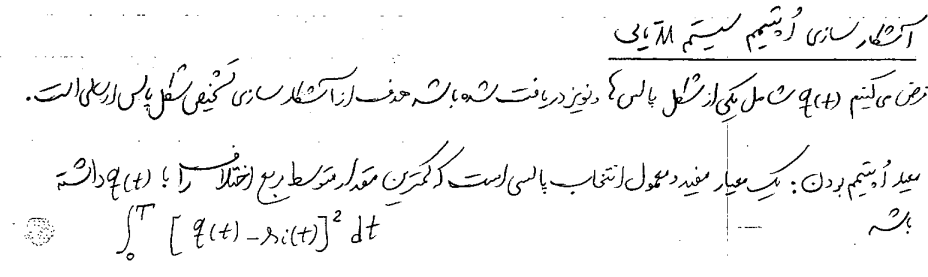 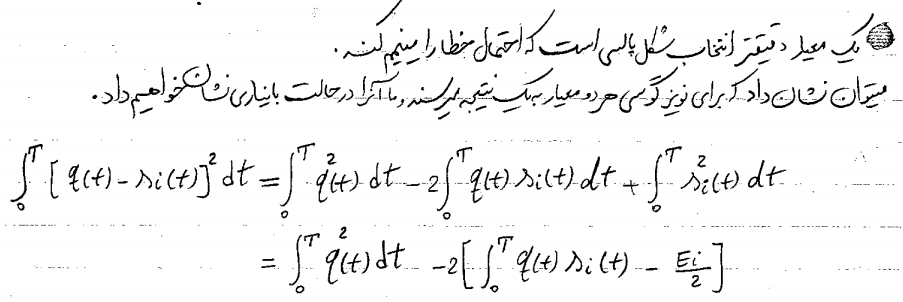 مدولاسیون های کریر دیجیتال
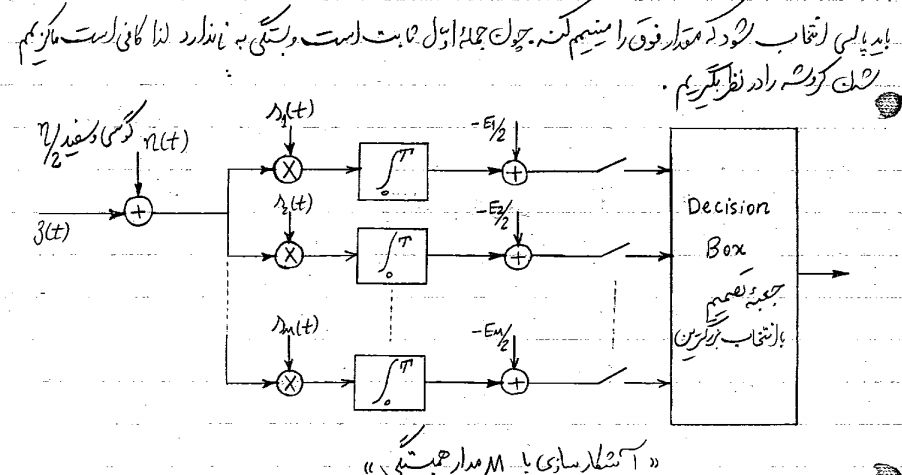 مدولاسیون های کریر دیجیتال
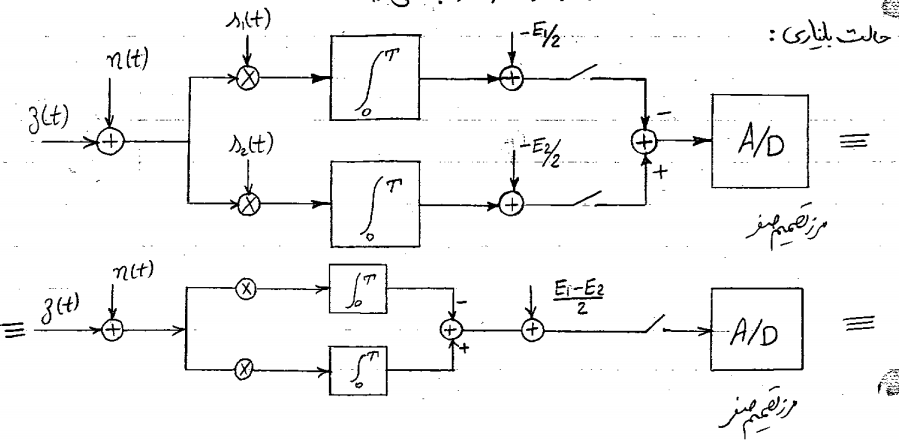 مدولاسیون های کریر دیجیتال
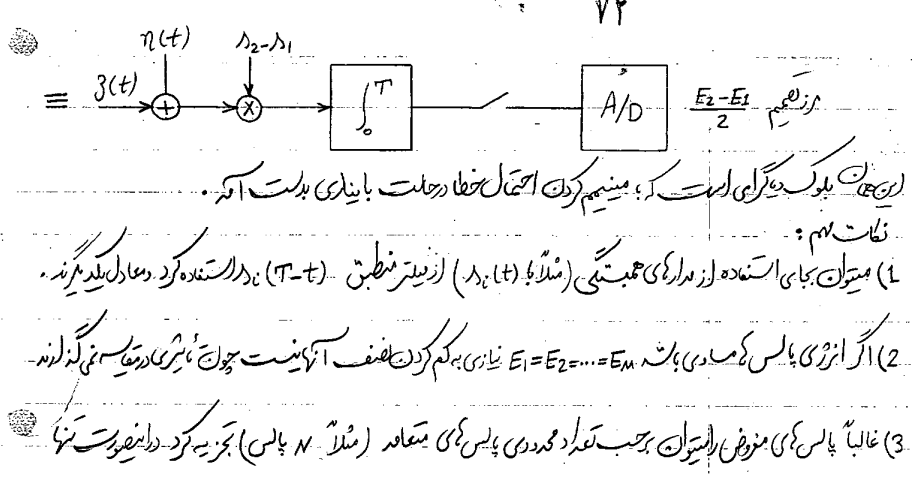 مدولاسیون های کریر دیجیتال
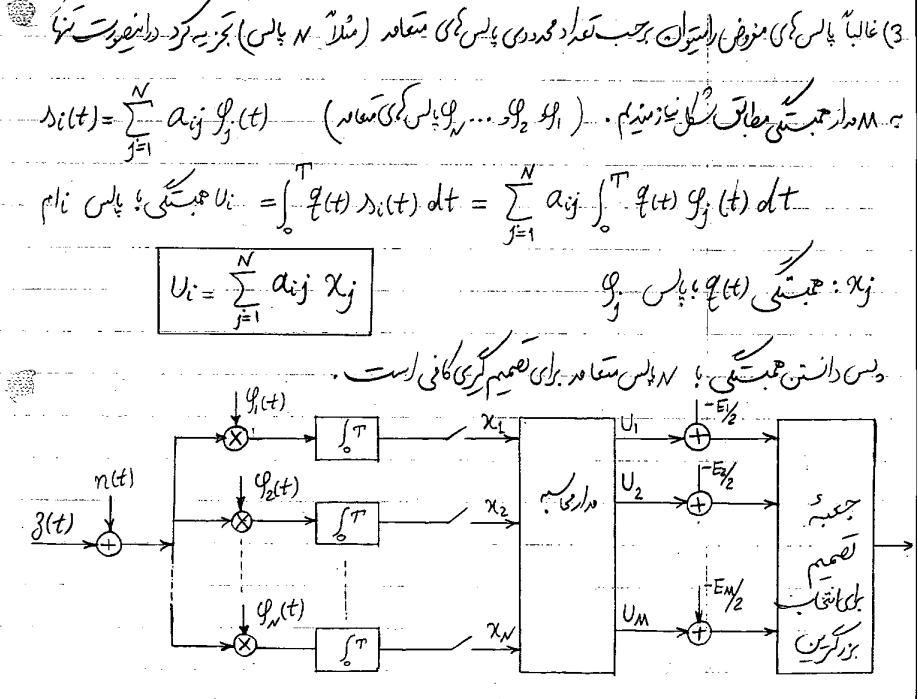 مدولاسیون های کریر دیجیتال
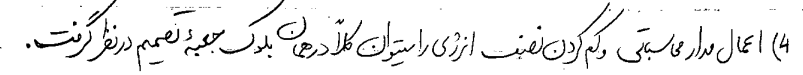 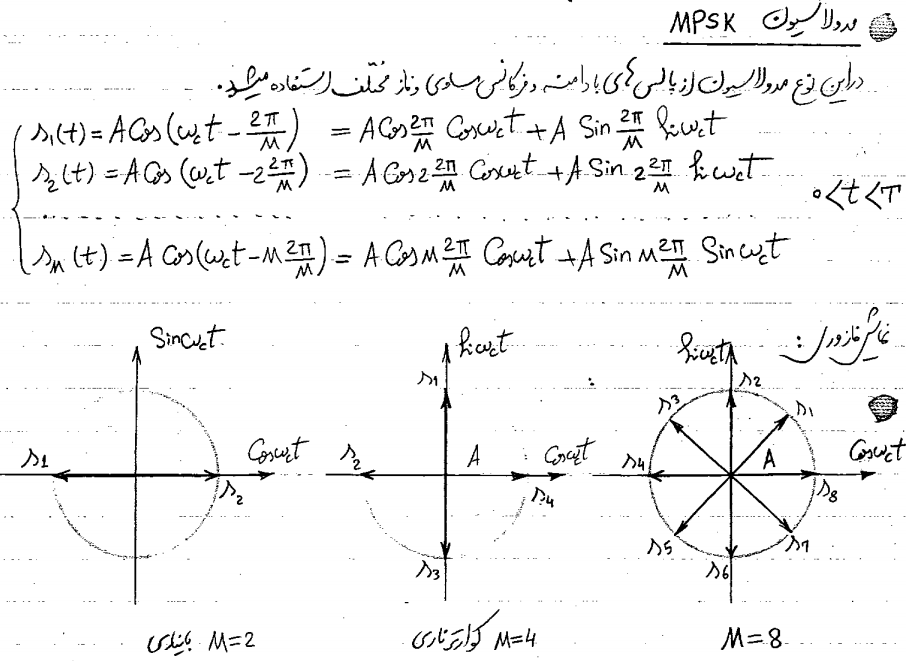 مدولاسیون های کریر دیجیتال
مدولاسیون های کریر دیجیتال
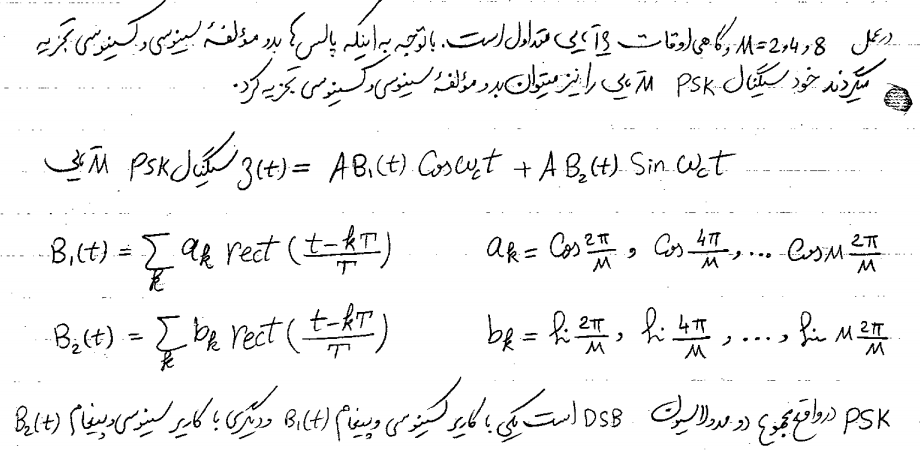 مدولاسیون های کریر دیجیتال
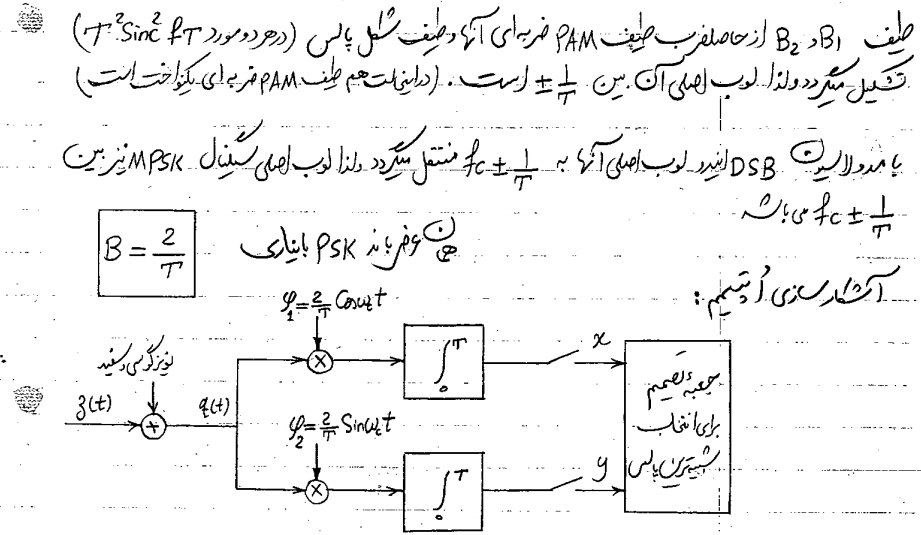 مدولاسیون های کریر دیجیتال
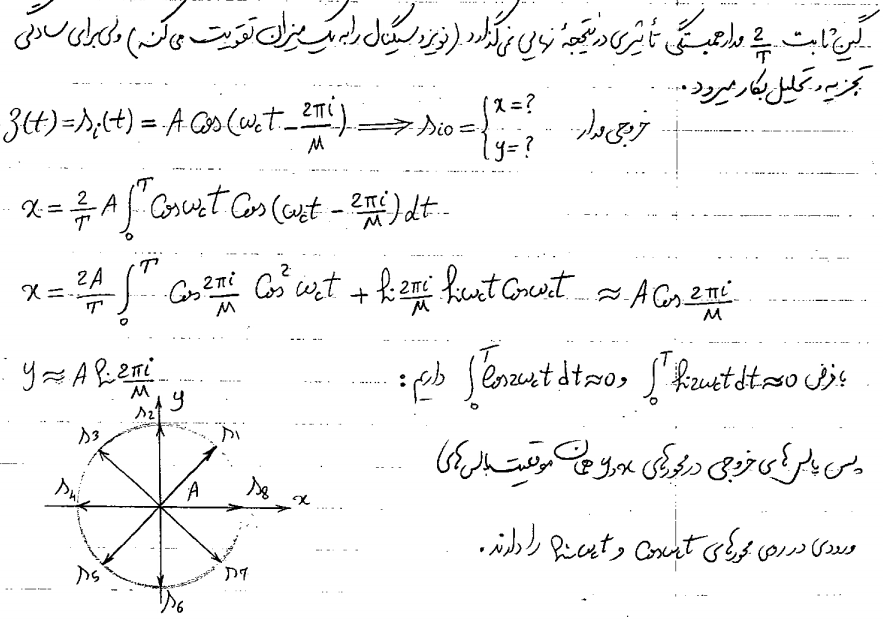 مدولاسیون های کریر دیجیتال
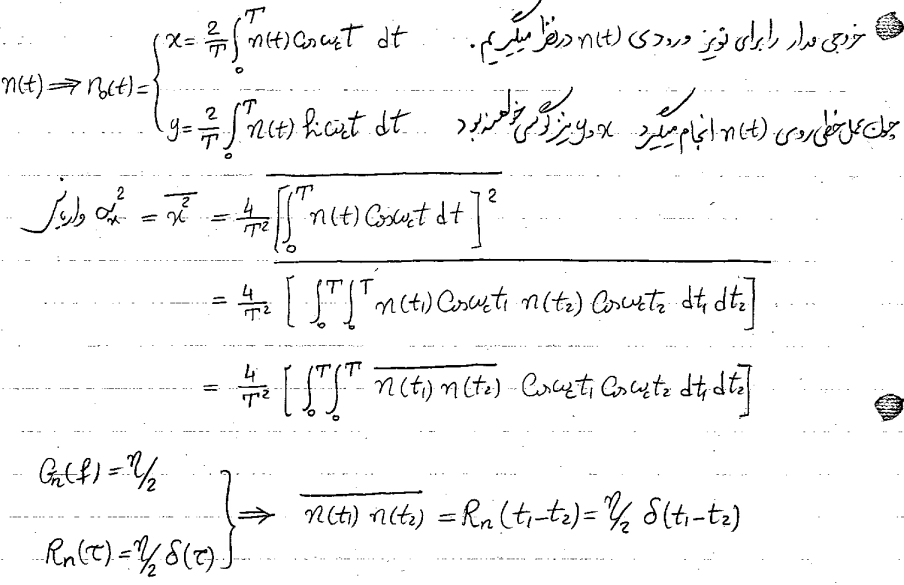 مدولاسیون های کریر دیجیتال
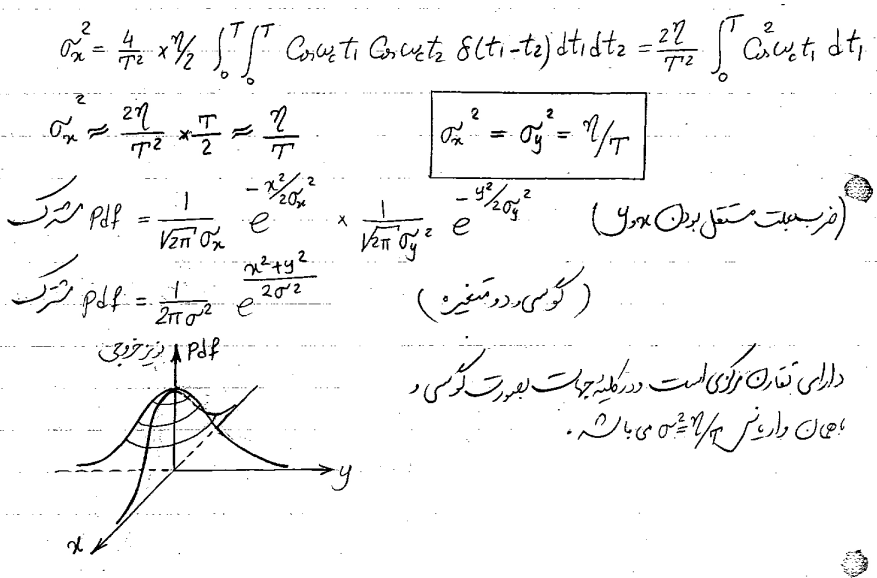 مدولاسیون های کریر دیجیتال
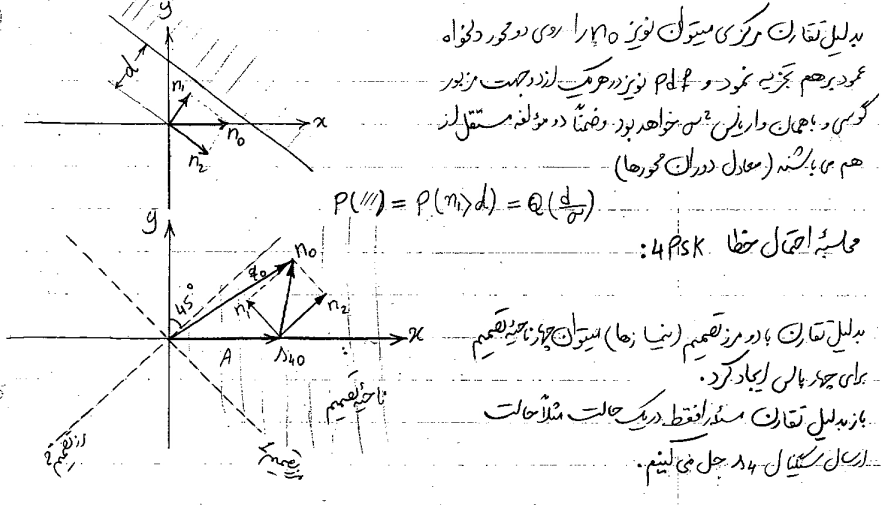 مدولاسیون های کریر دیجیتال
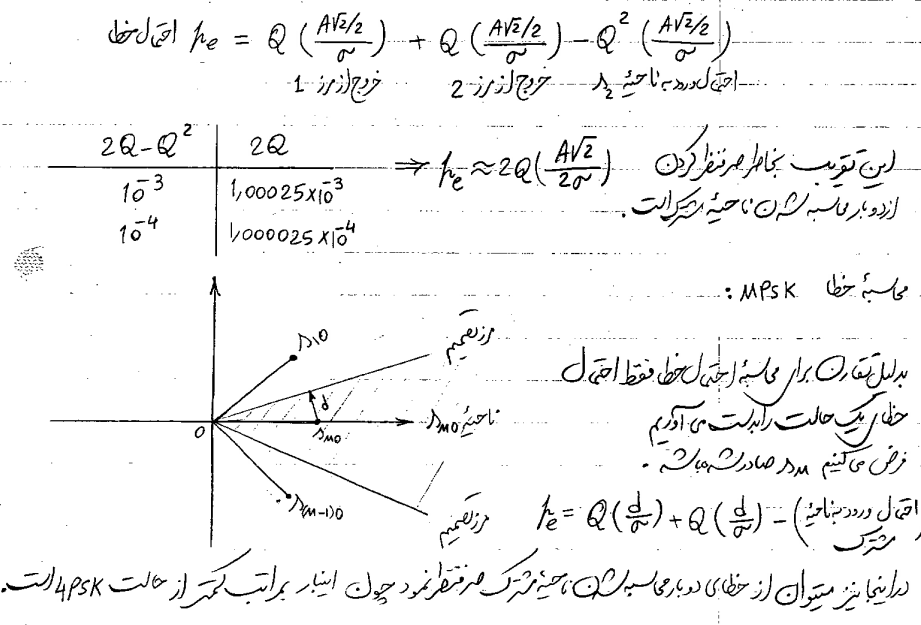 مدولاسیون های کریر دیجیتال
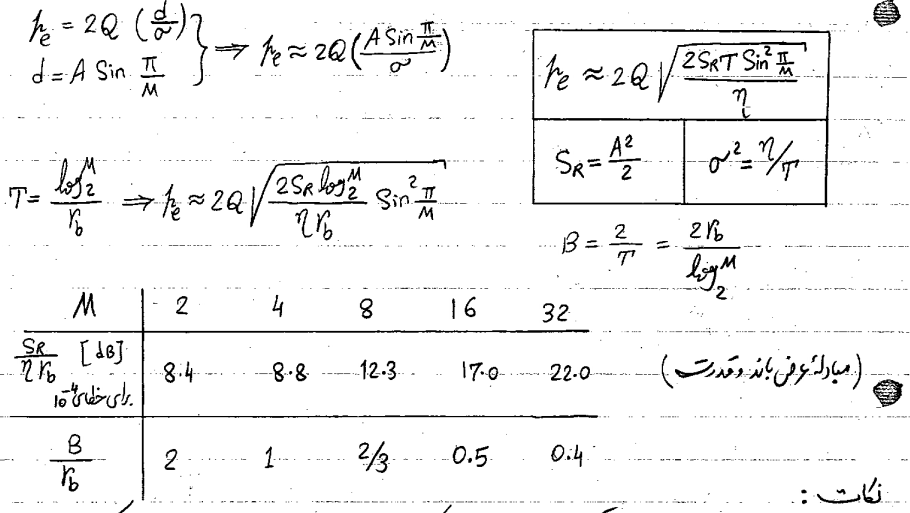 مدولاسیون های کریر دیجیتال
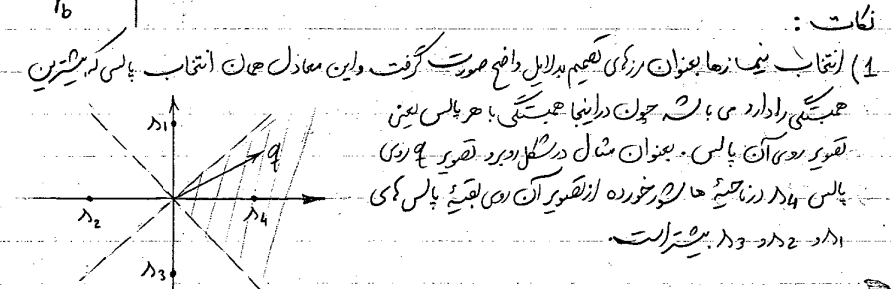 مدولاسیون های کریر دیجیتال
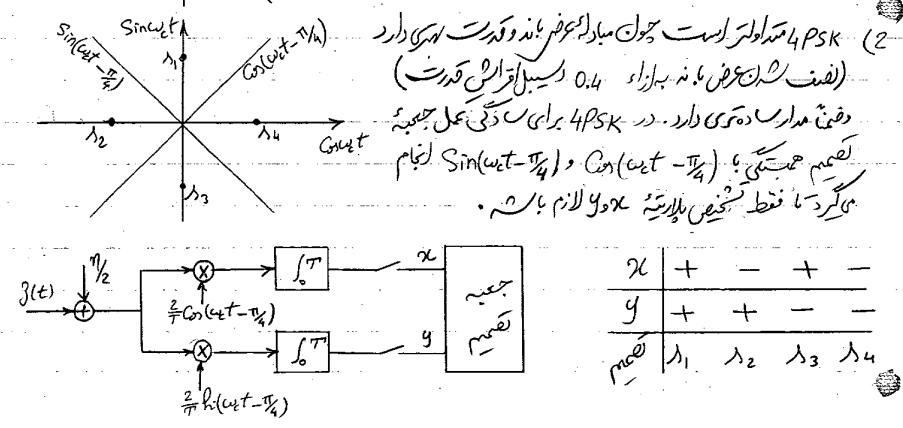 مدولاسیون های کریر دیجیتال
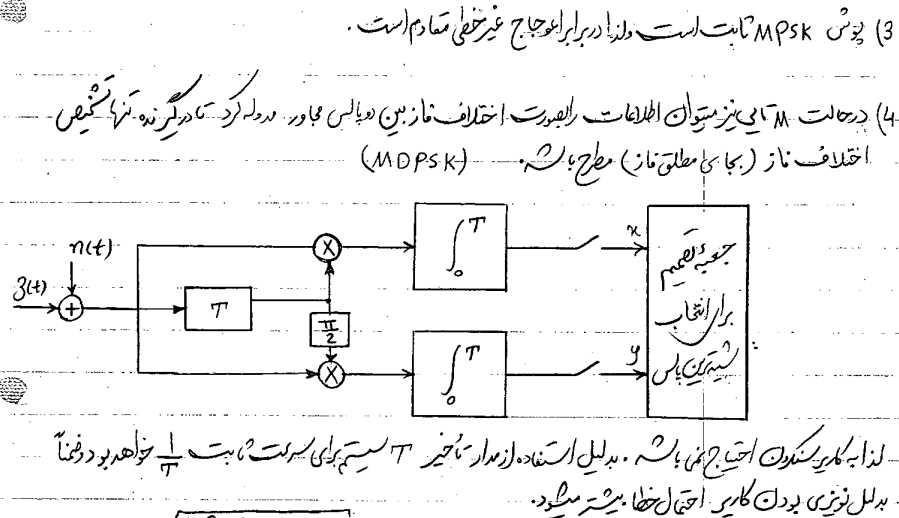 مدولاسیون های کریر دیجیتال
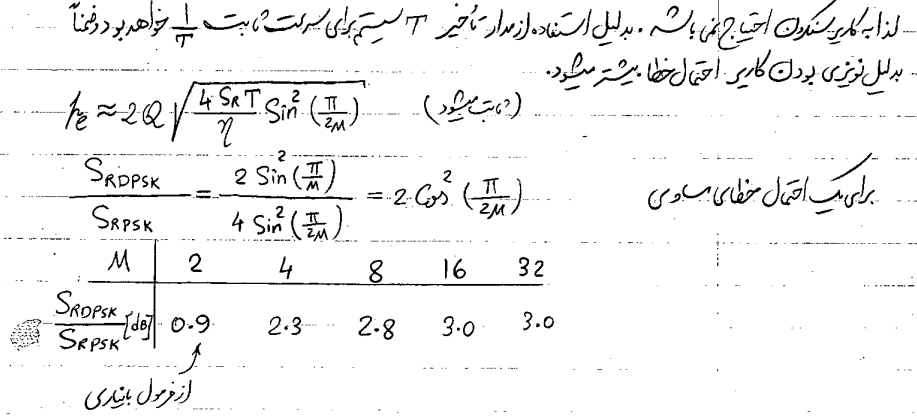 مدولاسیون های کریر دیجیتال
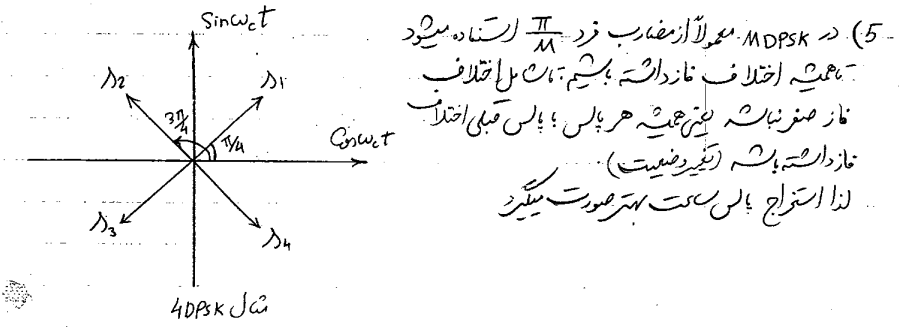 مدولاسیون های کریر دیجیتال
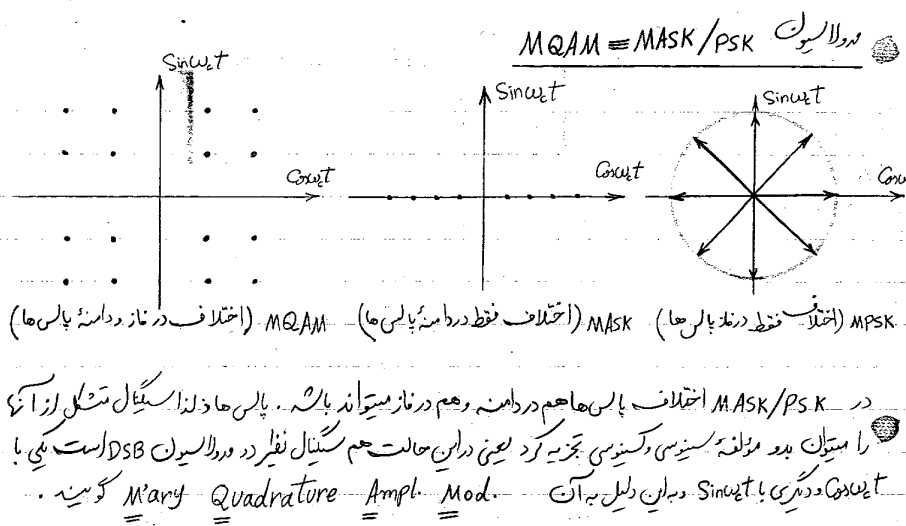 مدولاسیون های کریر دیجیتال
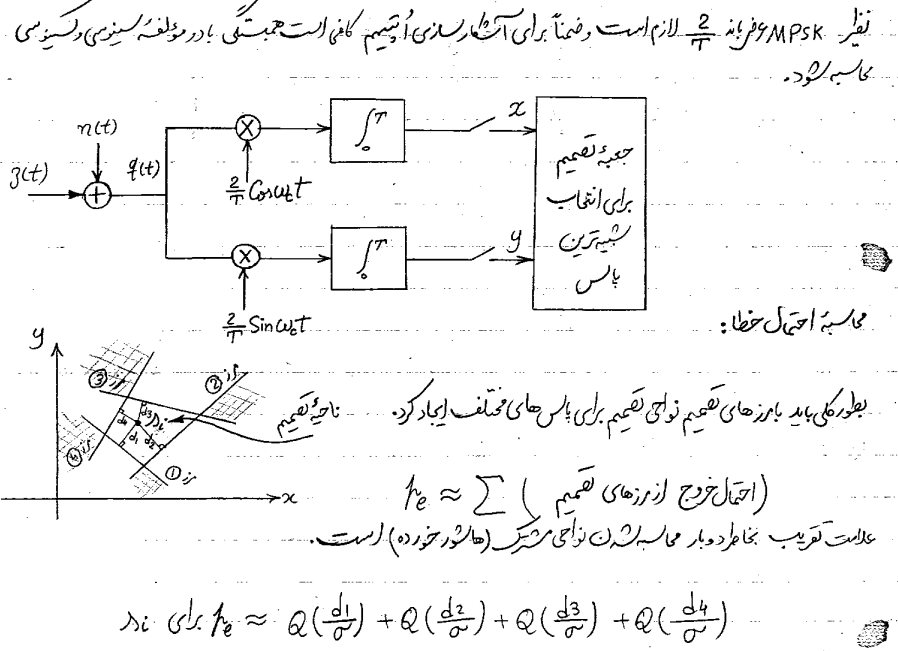 مدولاسیون های کریر دیجیتال
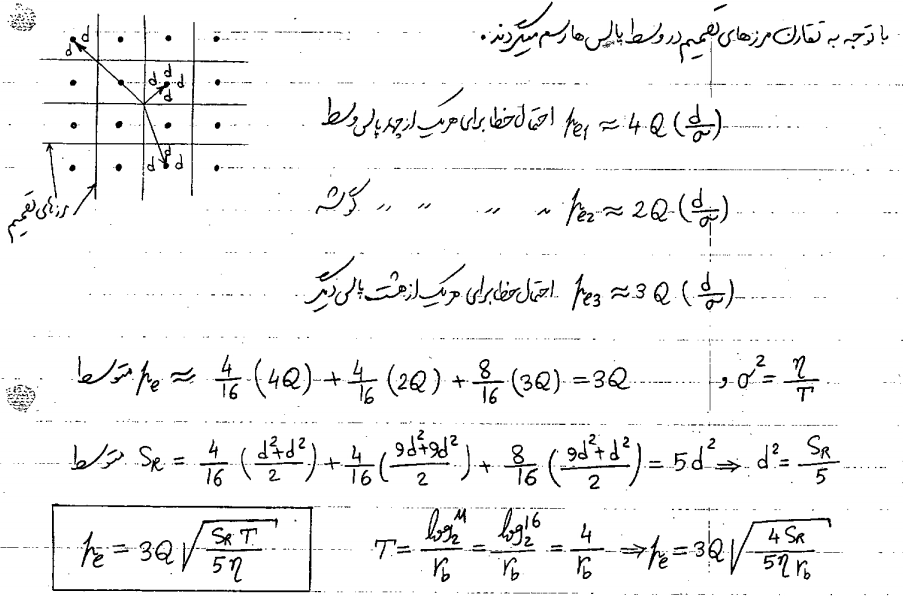 مدولاسیون های کریر دیجیتال
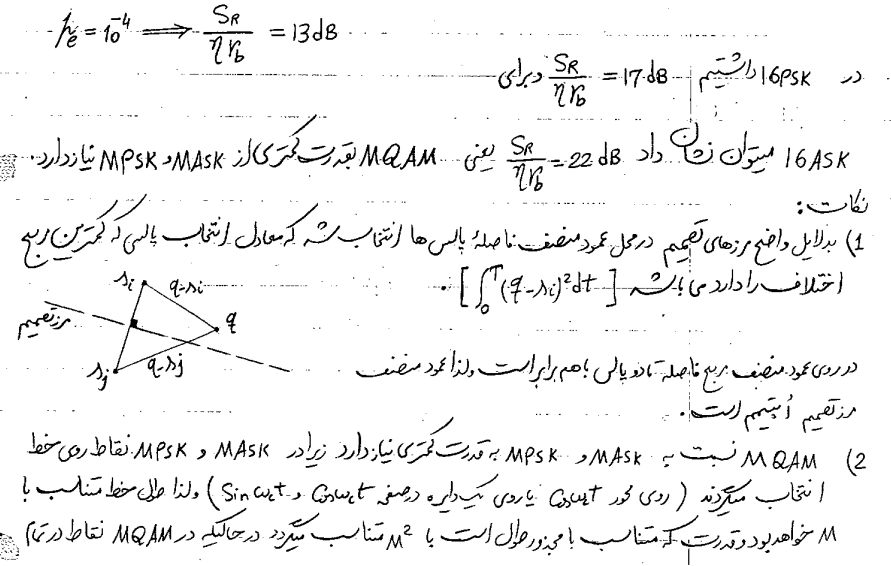 مدولاسیون های کریر دیجیتال
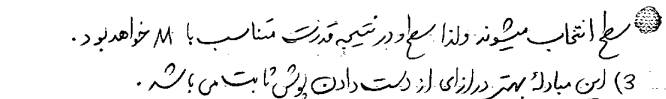 مدولاسیون های کریر دیجیتال
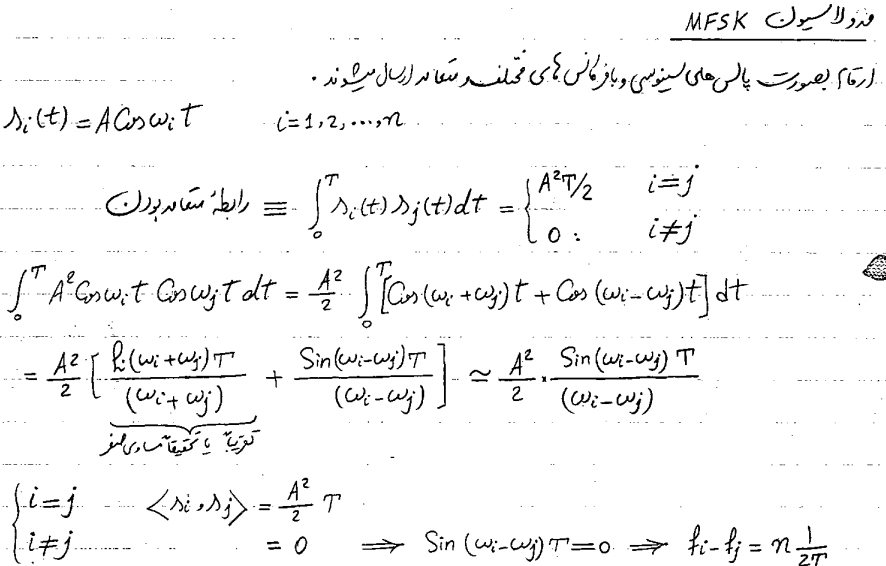 مدولاسیون های کریر دیجیتال
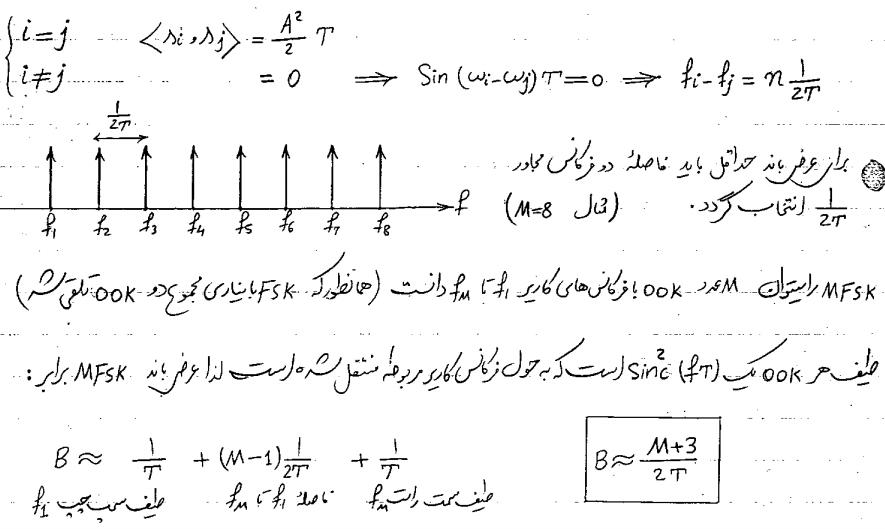 مدولاسیون های کریر دیجیتال
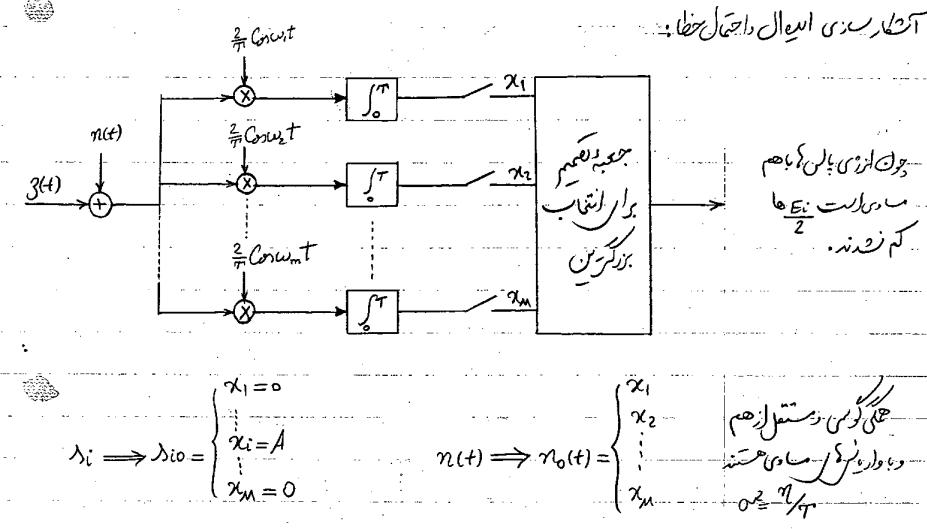 مدولاسیون های کریر دیجیتال
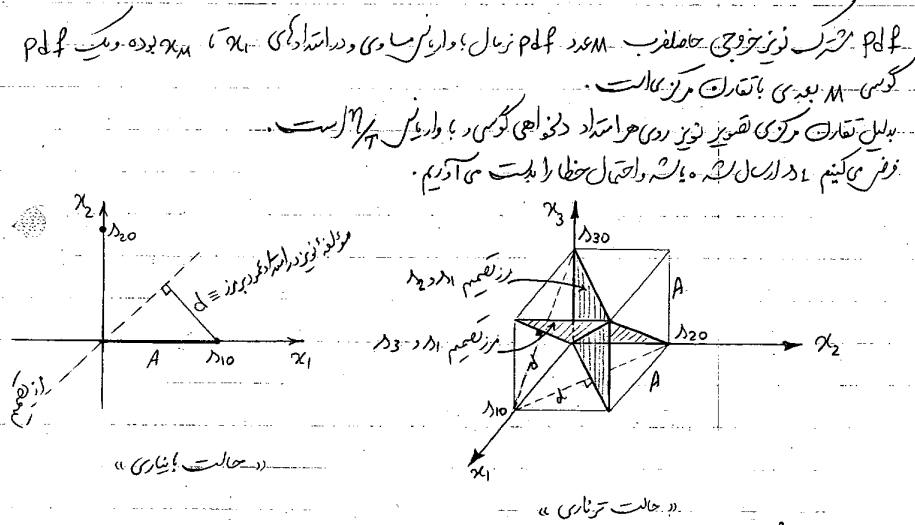 مدولاسیون های کریر دیجیتال
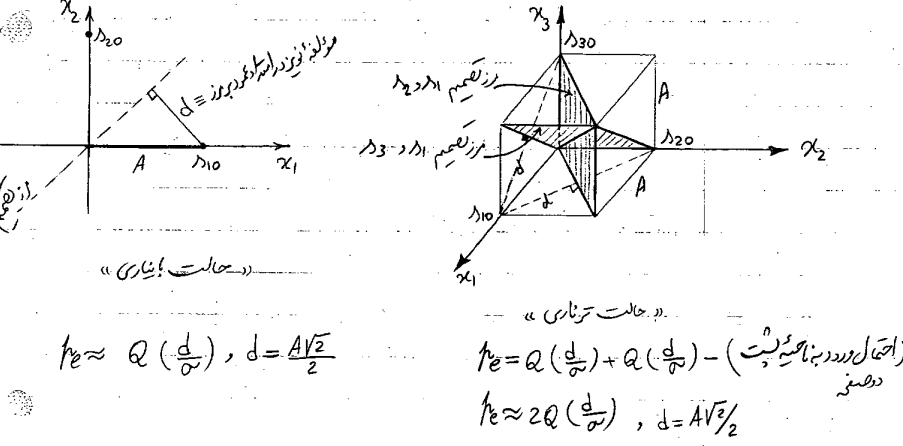 مدولاسیون های کریر دیجیتال
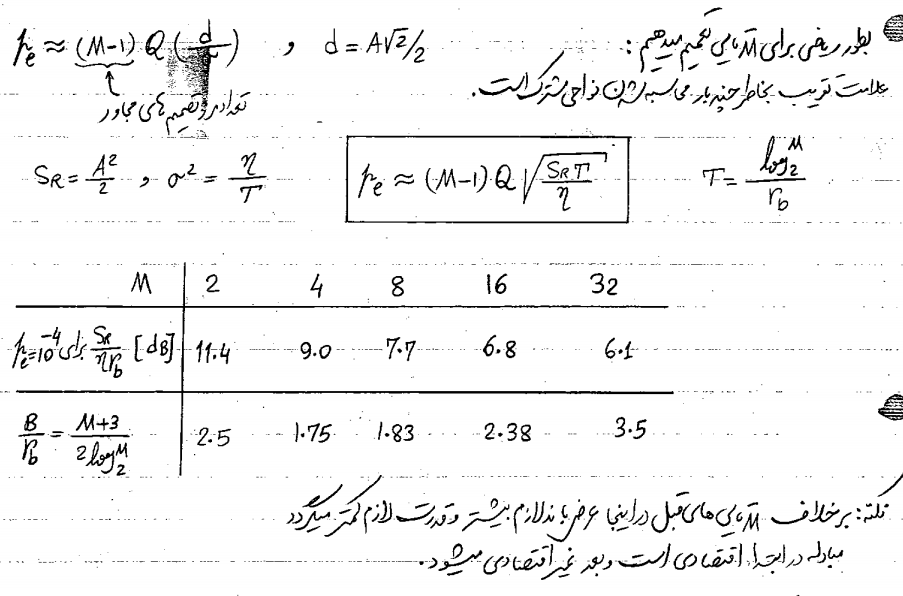 مدولاسیون های کریر دیجیتال
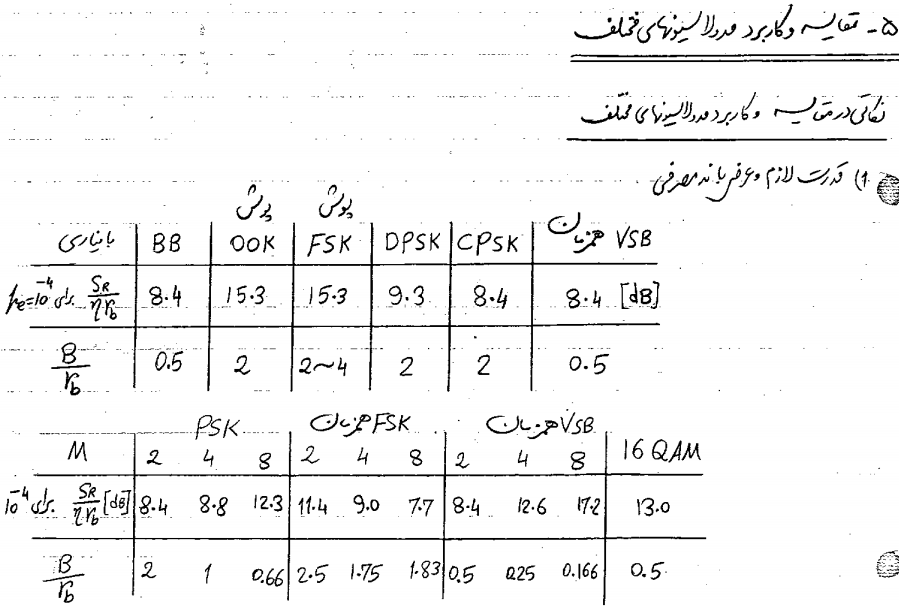 مدولاسیون های کریر دیجیتال
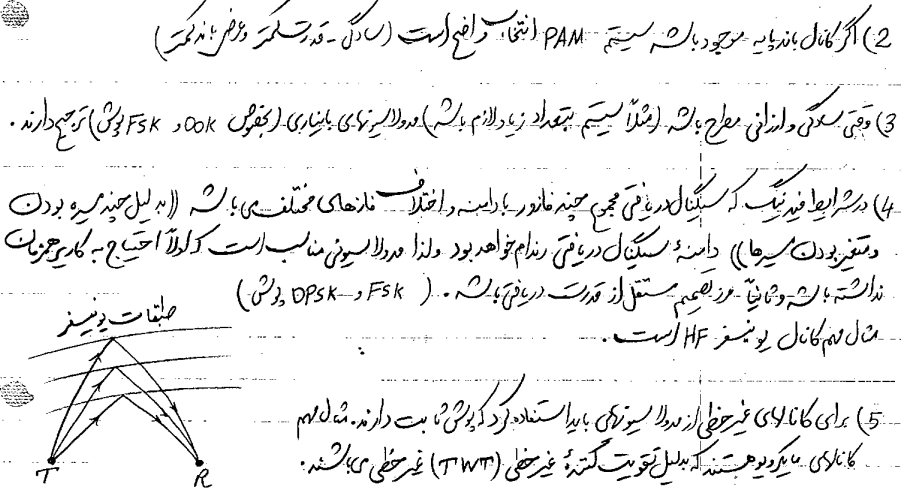 مدولاسیون های کریر دیجیتال
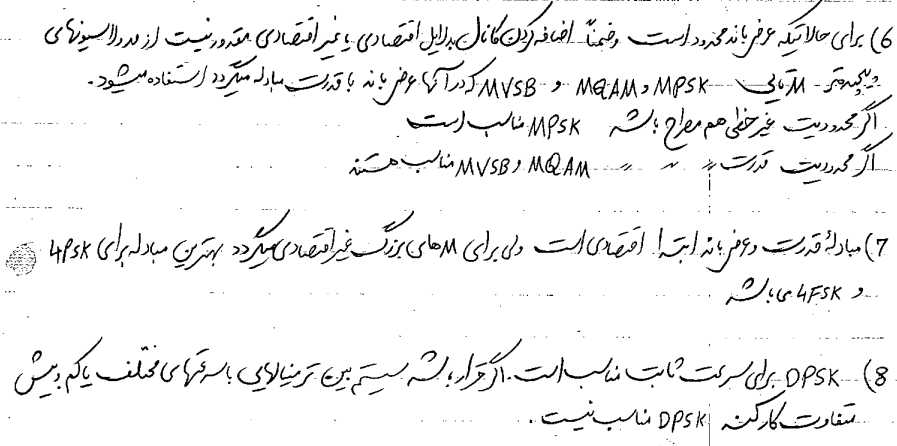 مدولاسیون های کریر دیجیتال
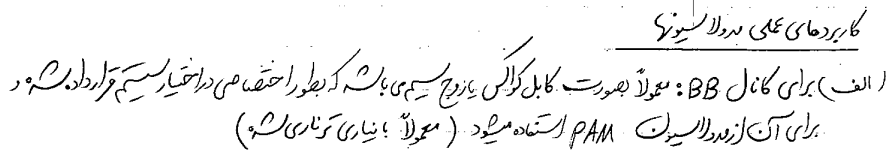 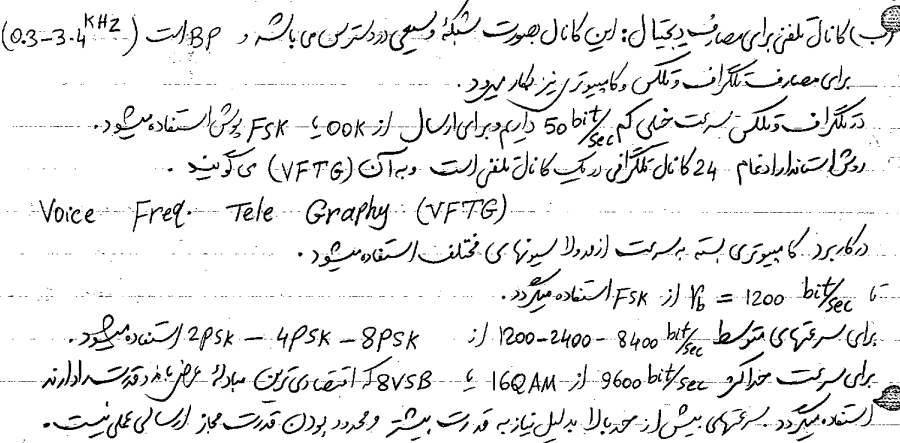 مدولاسیون های کریر دیجیتال
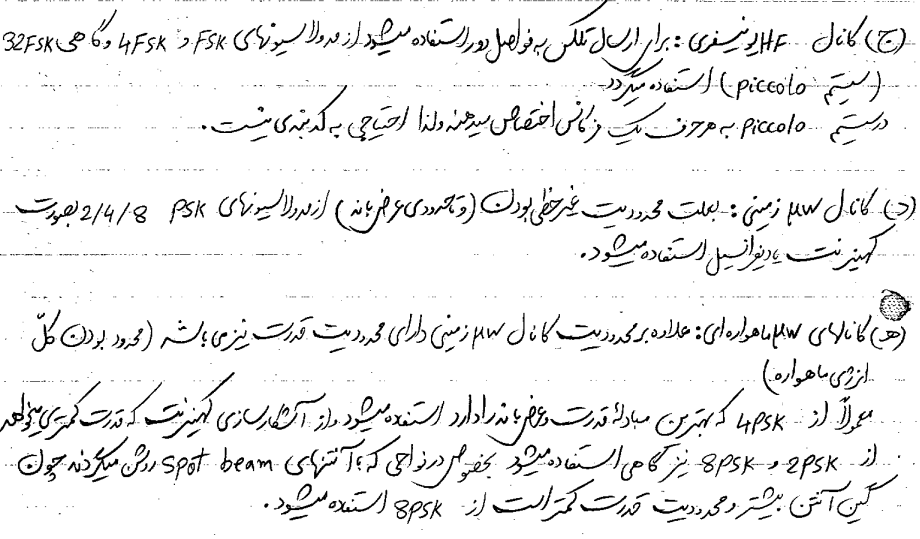